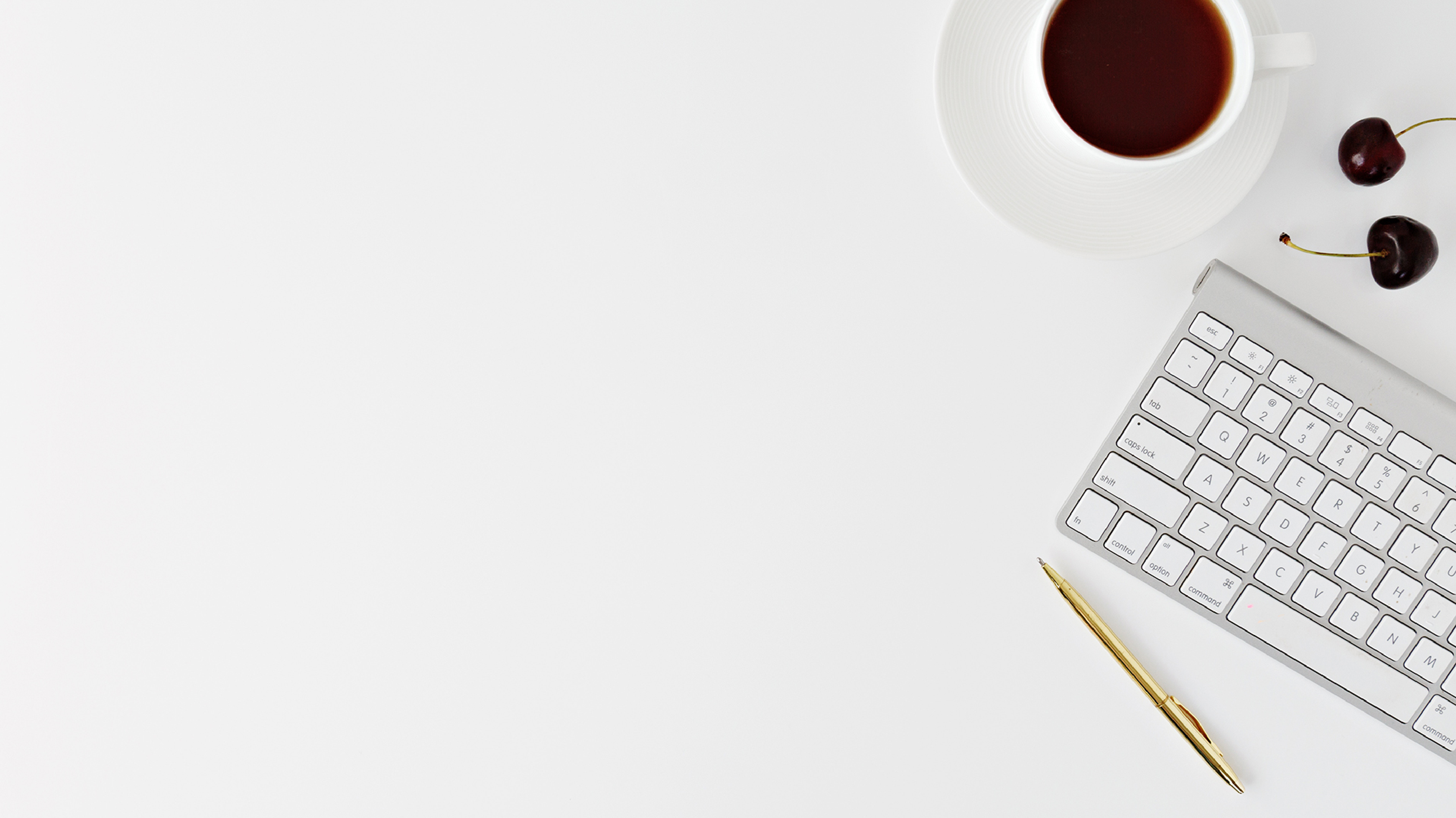 La gamificación
como elemento  motivacional
Bloque III (Gamificación)

Oriol Borrás Gené
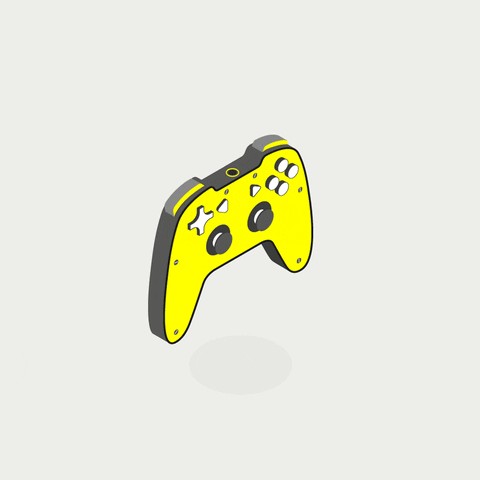 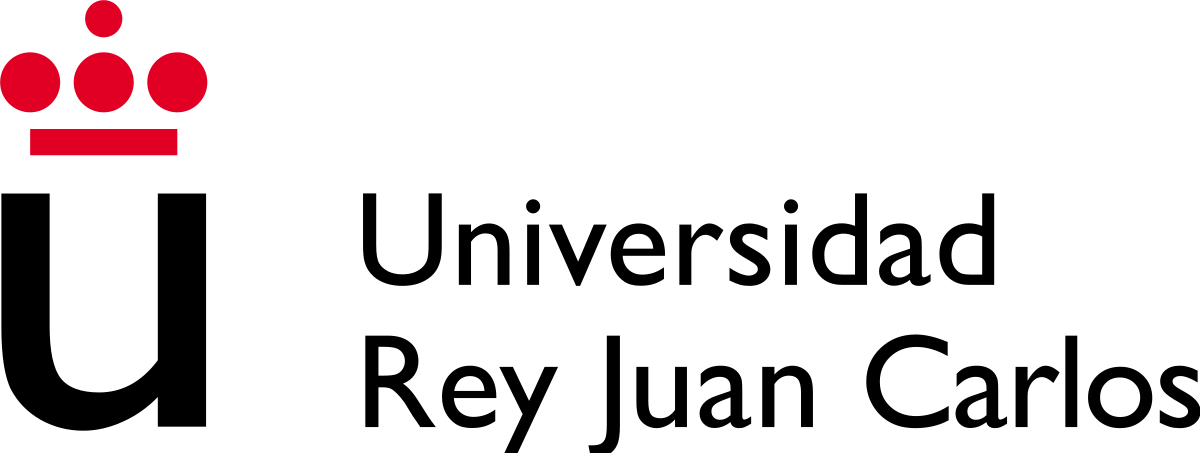 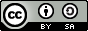 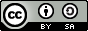 Licencia de Creative Commons
Este obra está bajo una licencia de Creative  Commons Reconocimiento-CompartirIgual
4.0 Internacional.
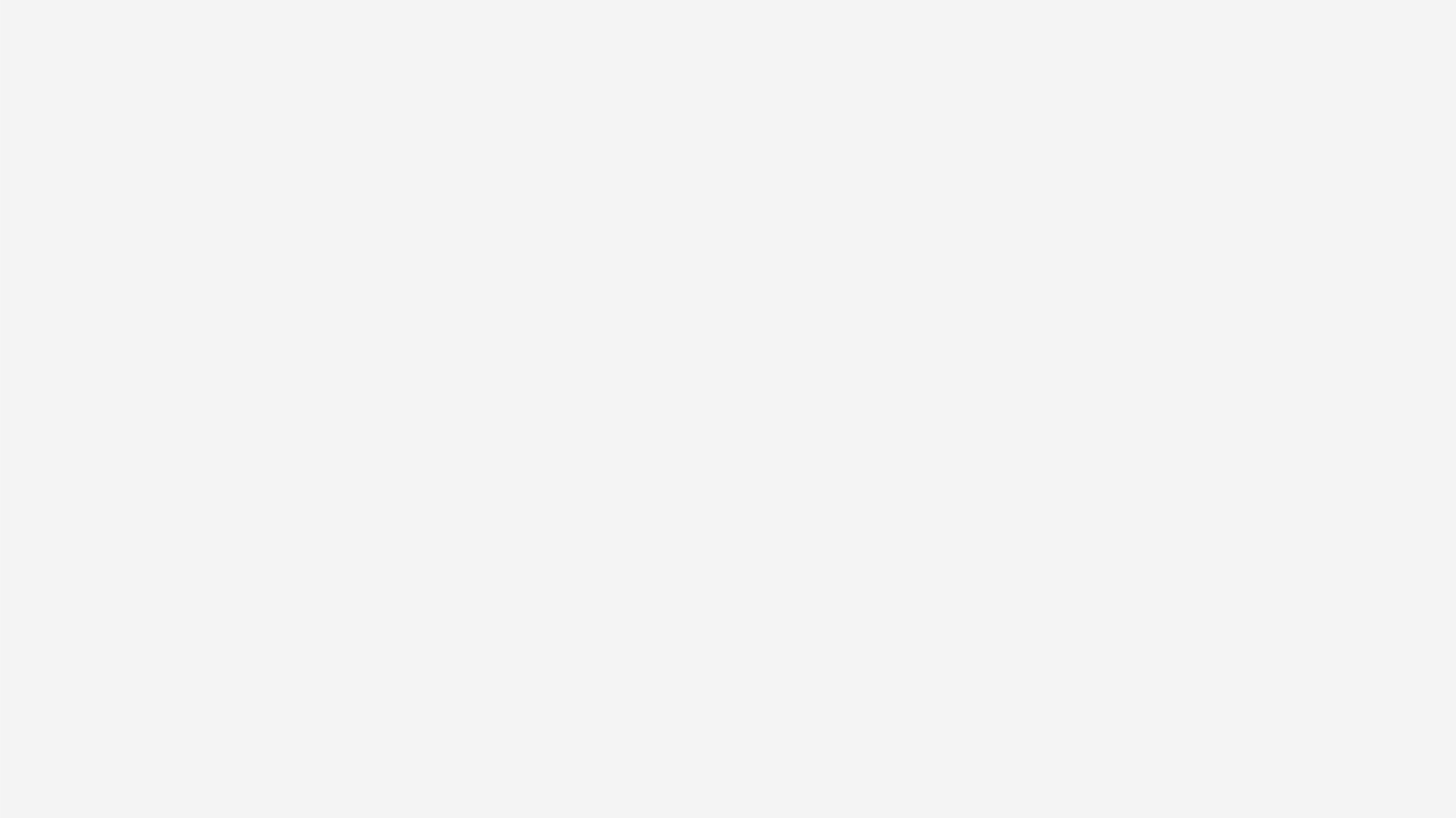 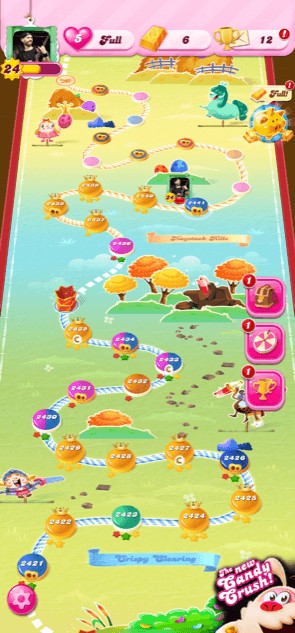 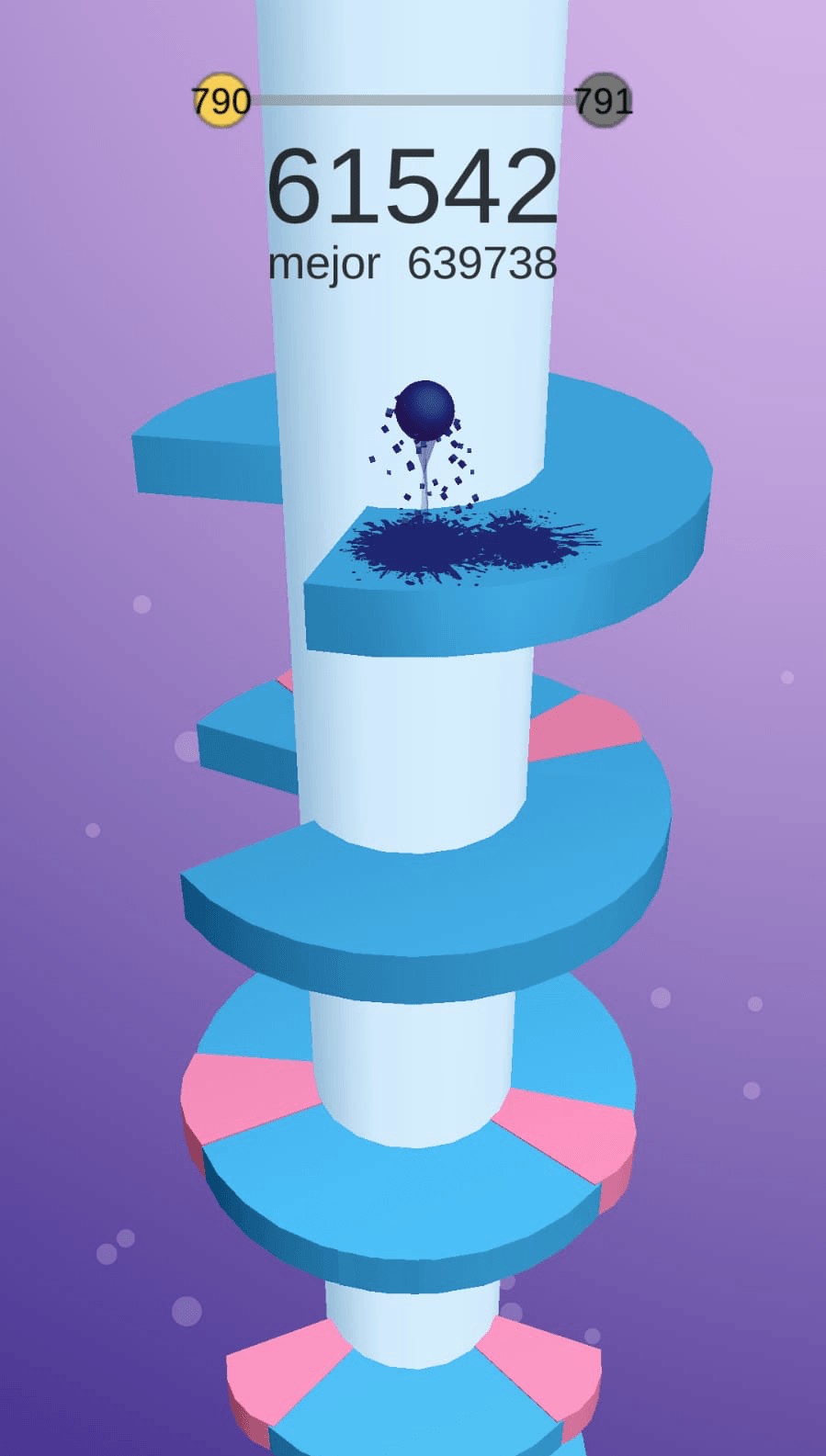 Helix  Jump
Candy  Crush
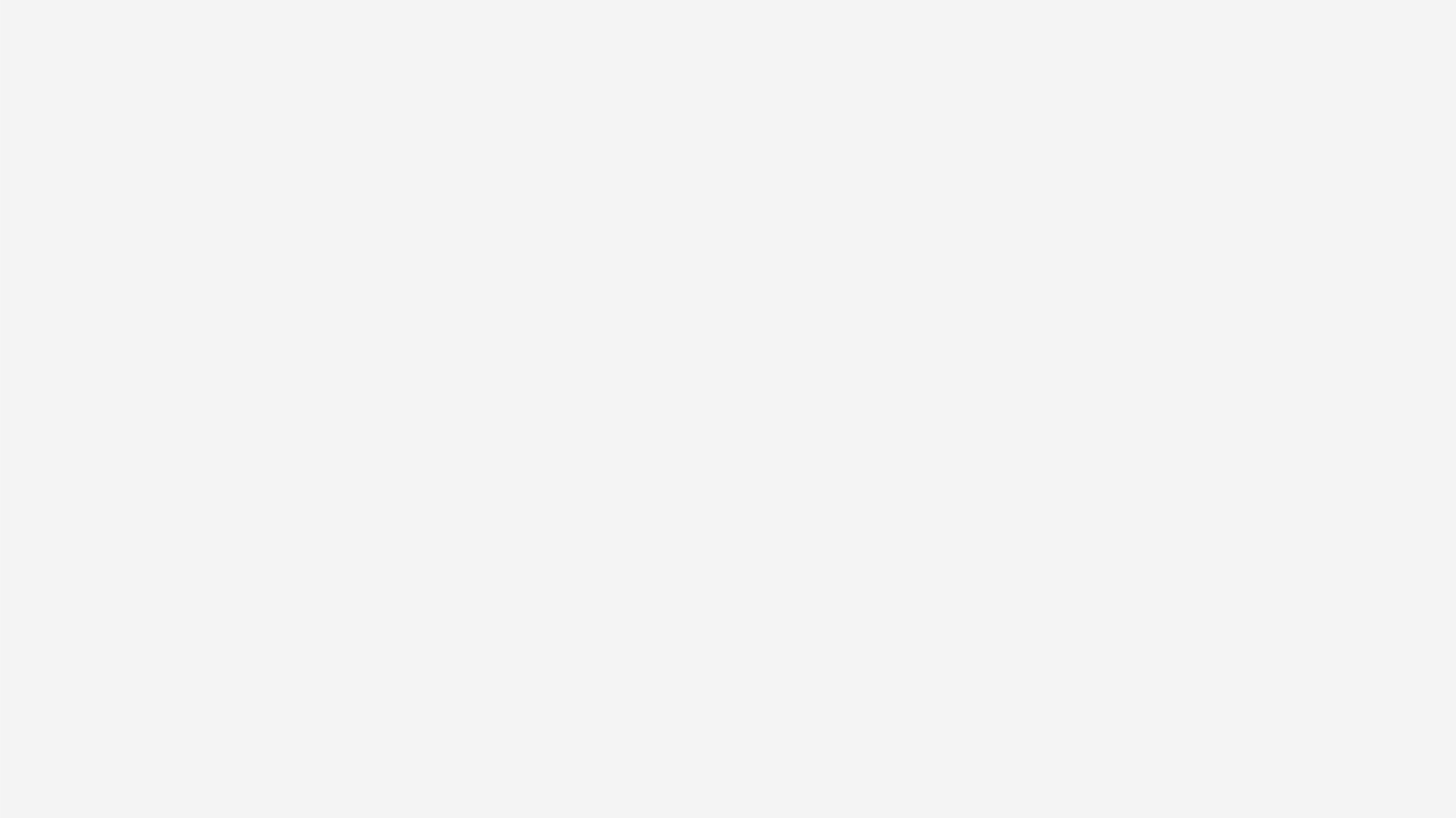 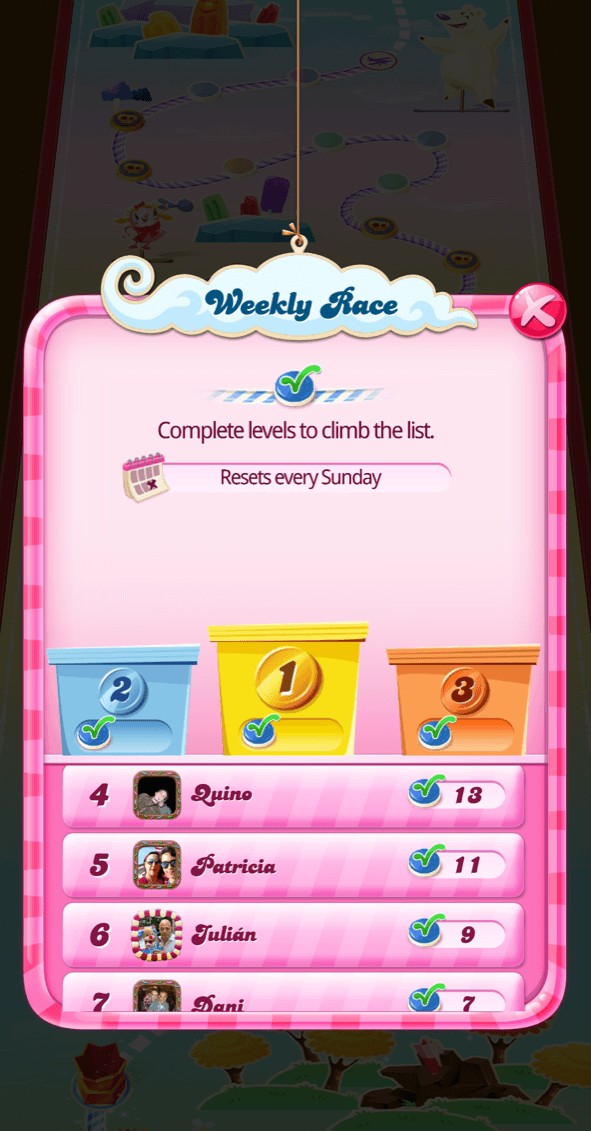 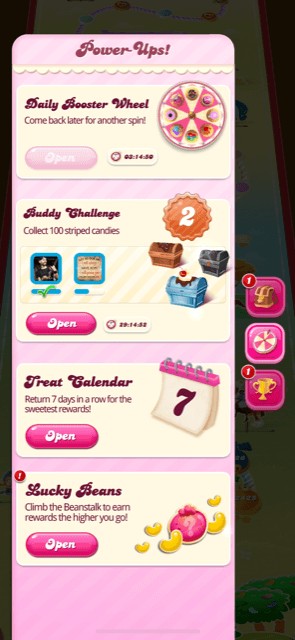 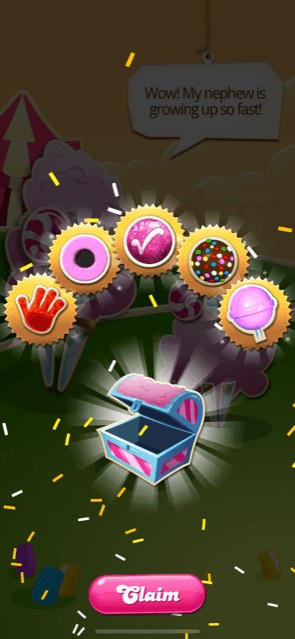 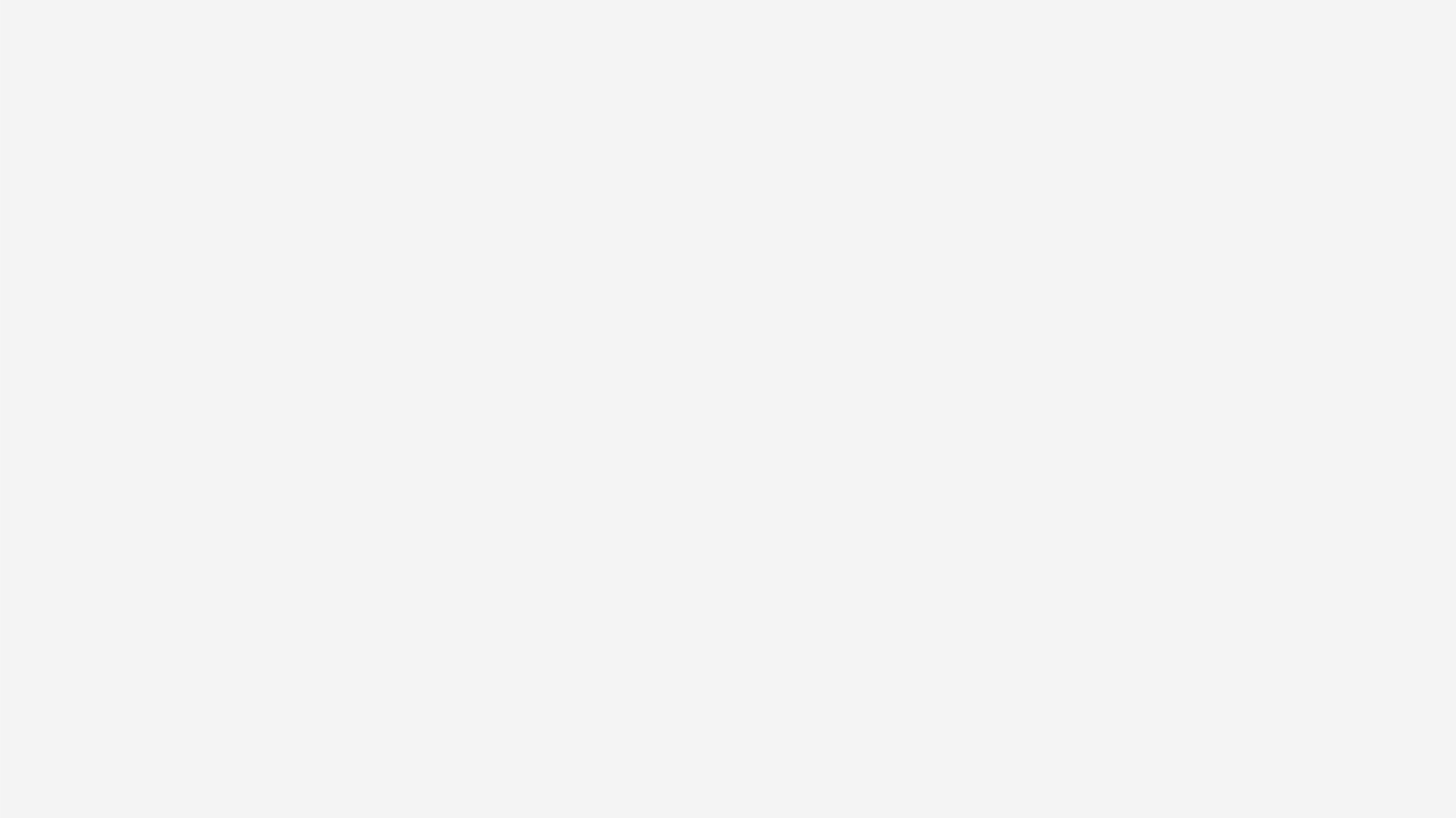 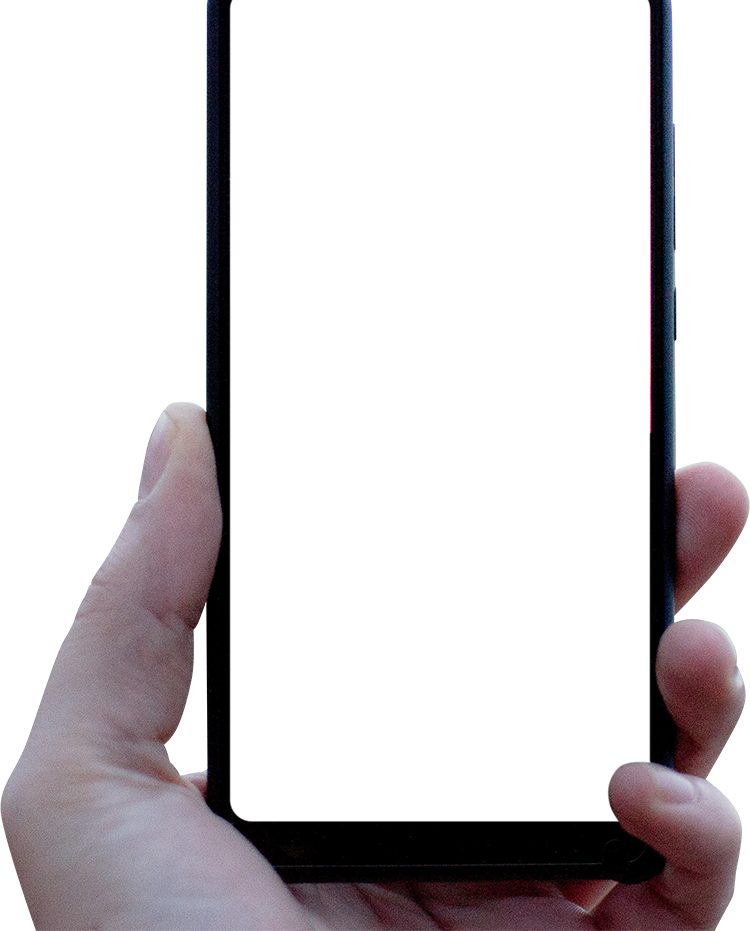 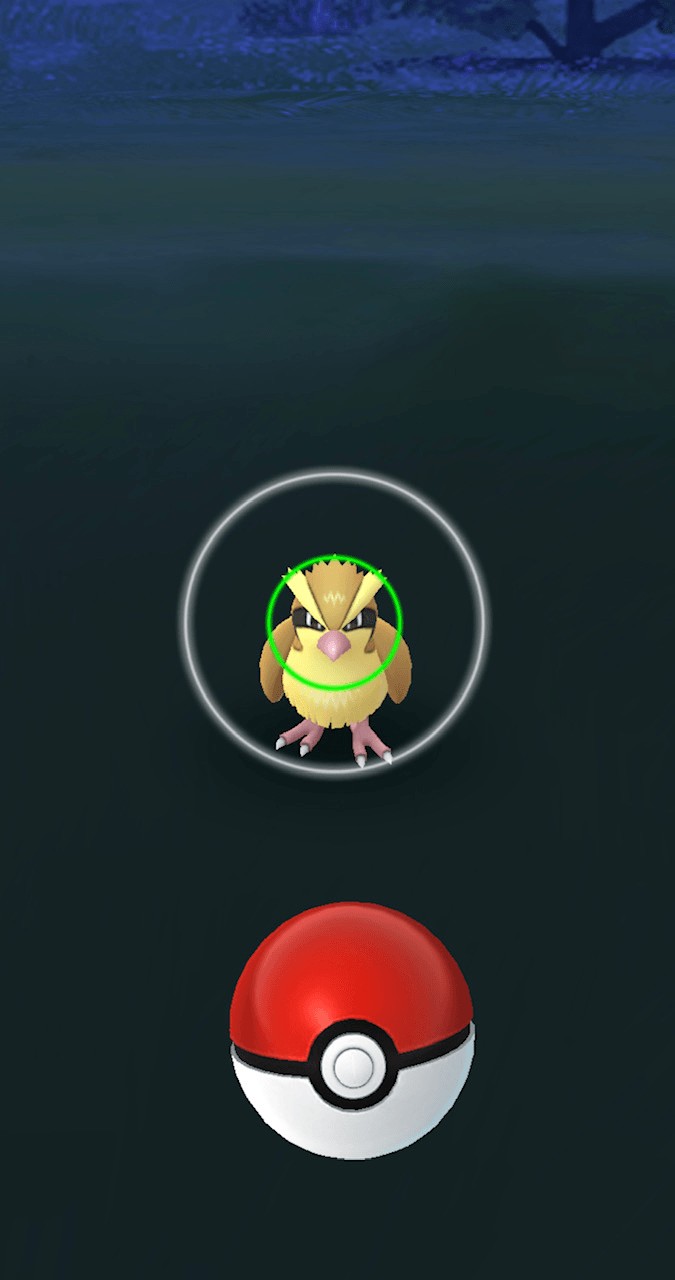 Pokemon Go
¿Qué es  gamificación?
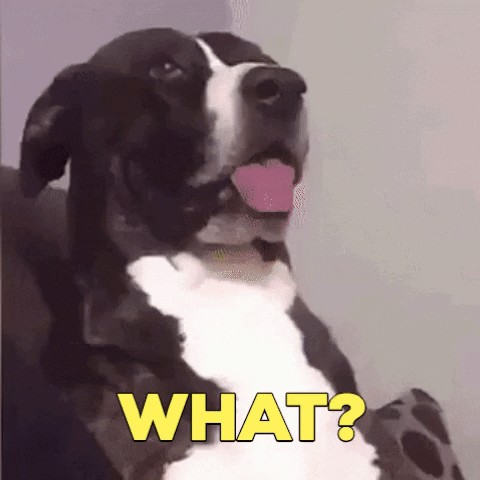 ¿Qué NO es  gamificación?
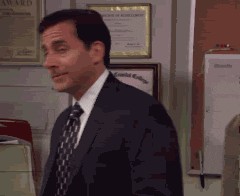 Ejemplos de gamificación
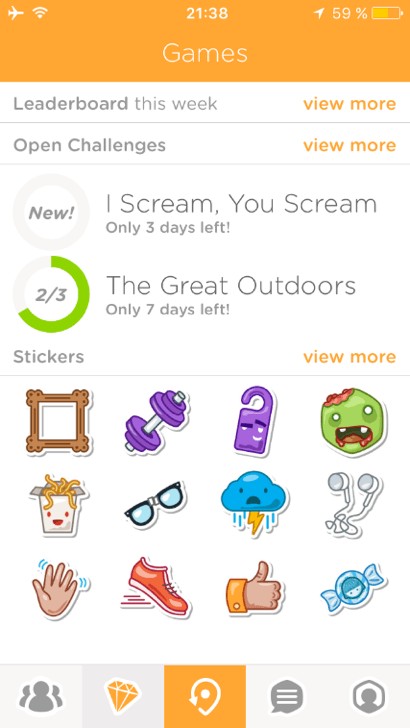 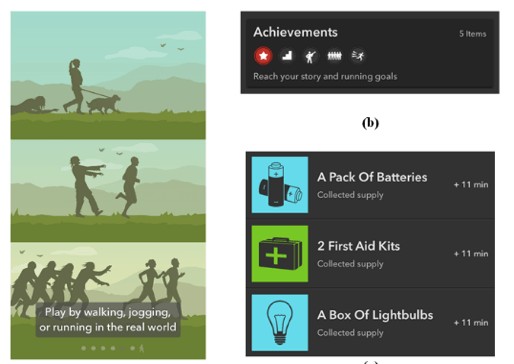 Ejemplos de gamificación
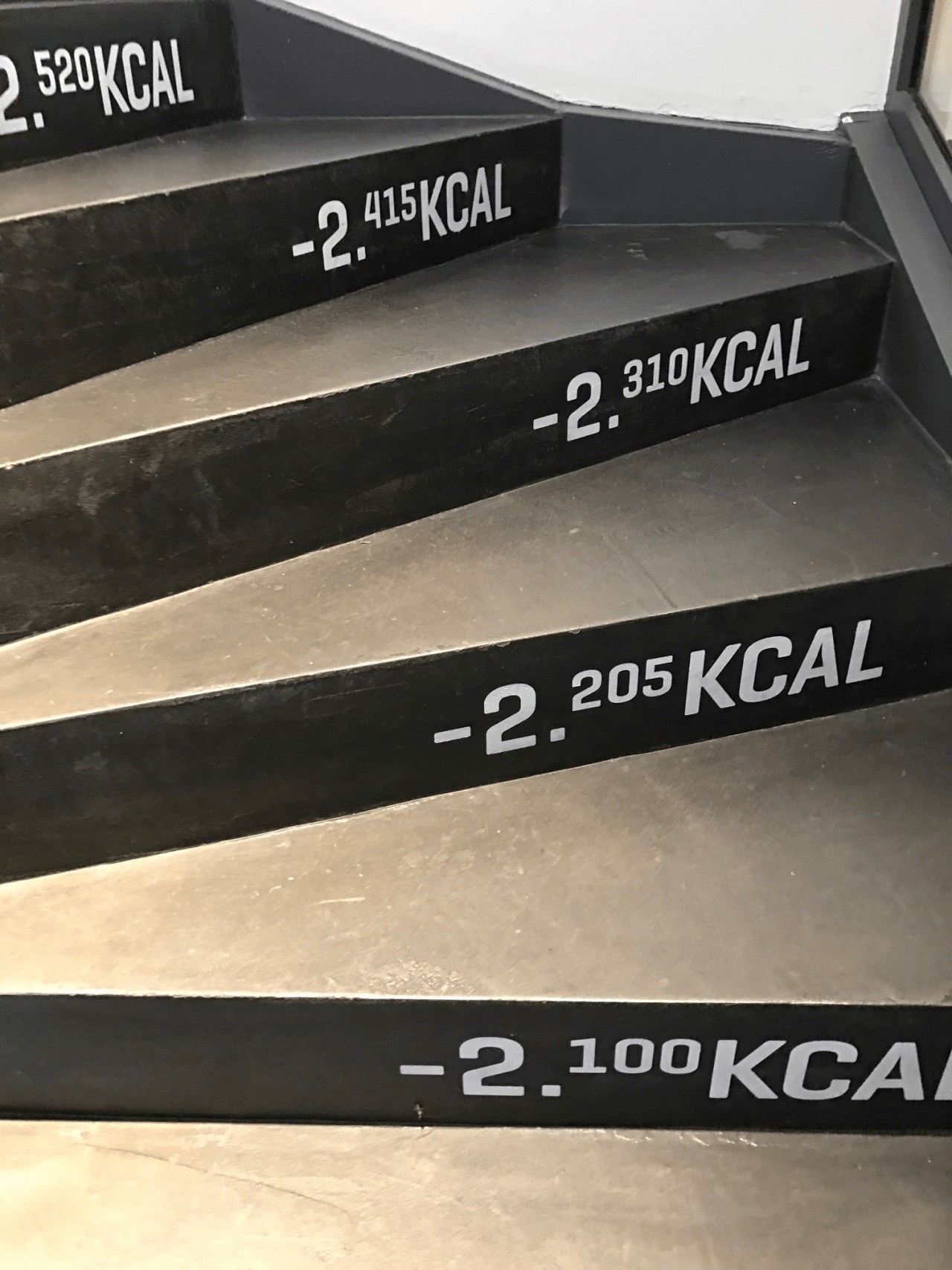 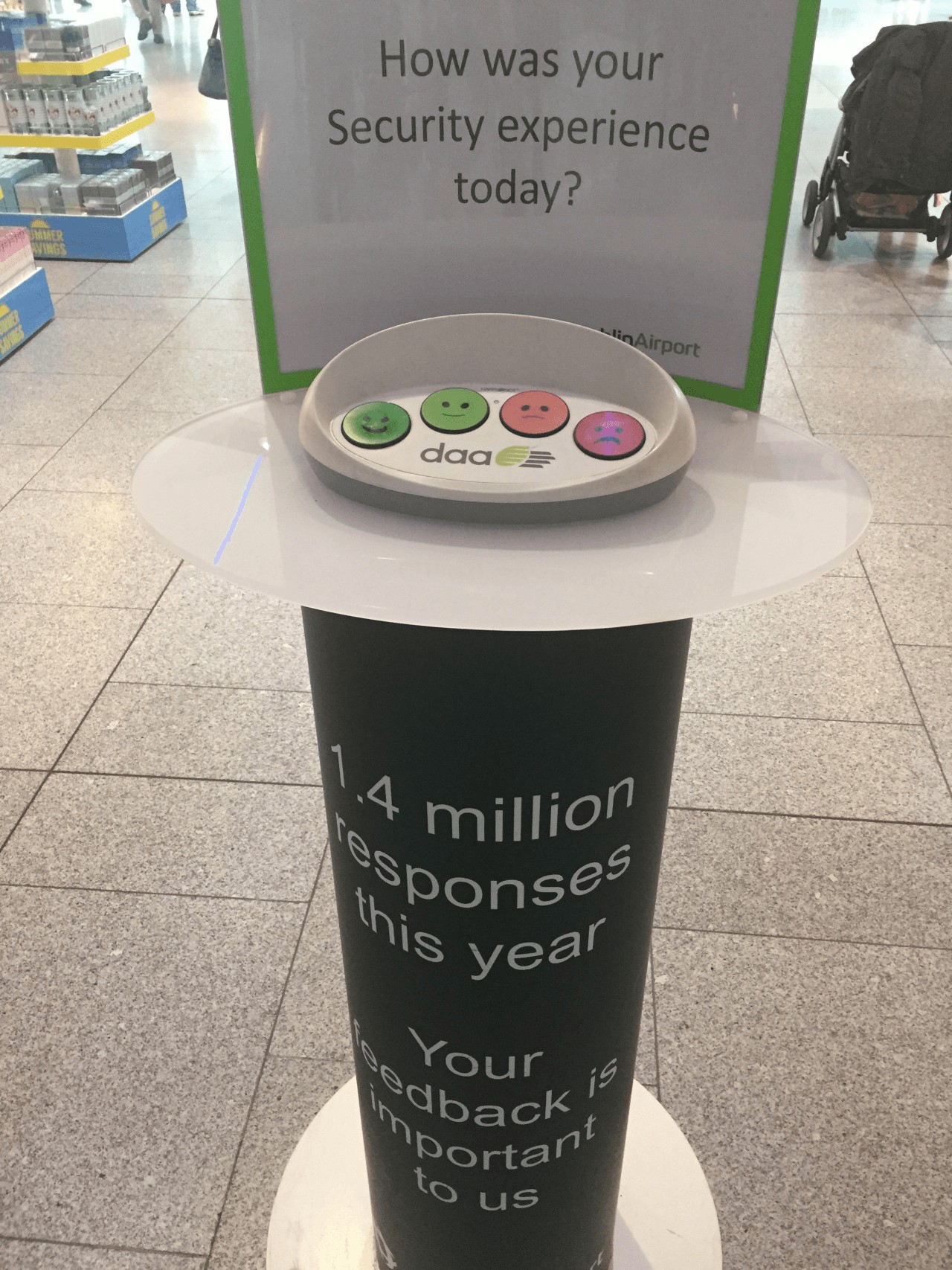 ¿Por qué gamificar?
Motivación
Cambios de comportamiento  Fidelización
Generar competencias  específicas
Fomentar aprendizaje autónomo
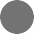 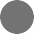 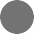 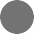 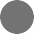 Motivación
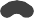 Sin motivación
Extrínseca  Intrínseca
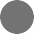 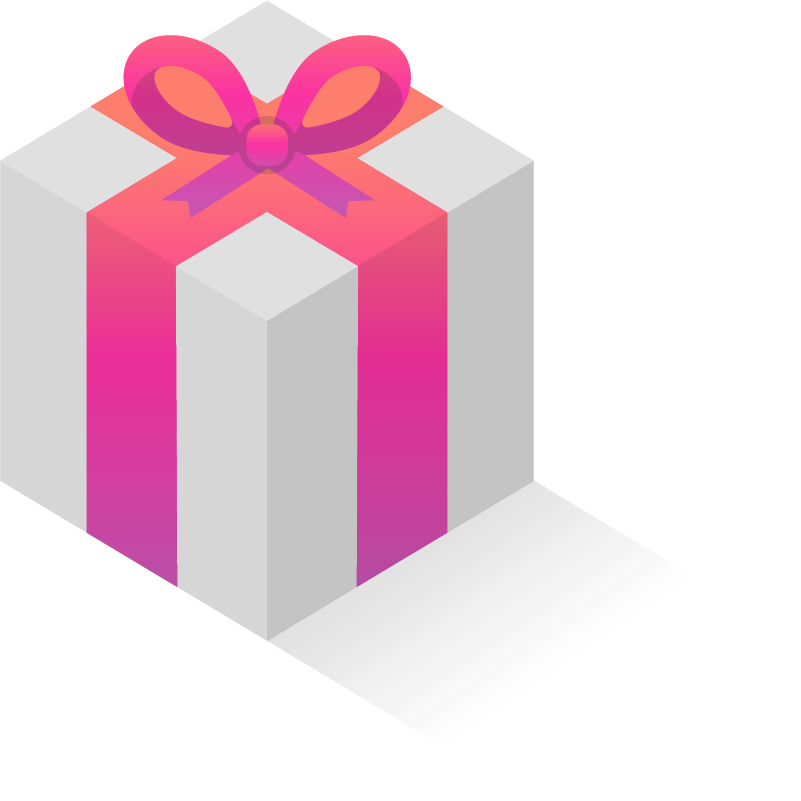 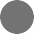 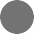 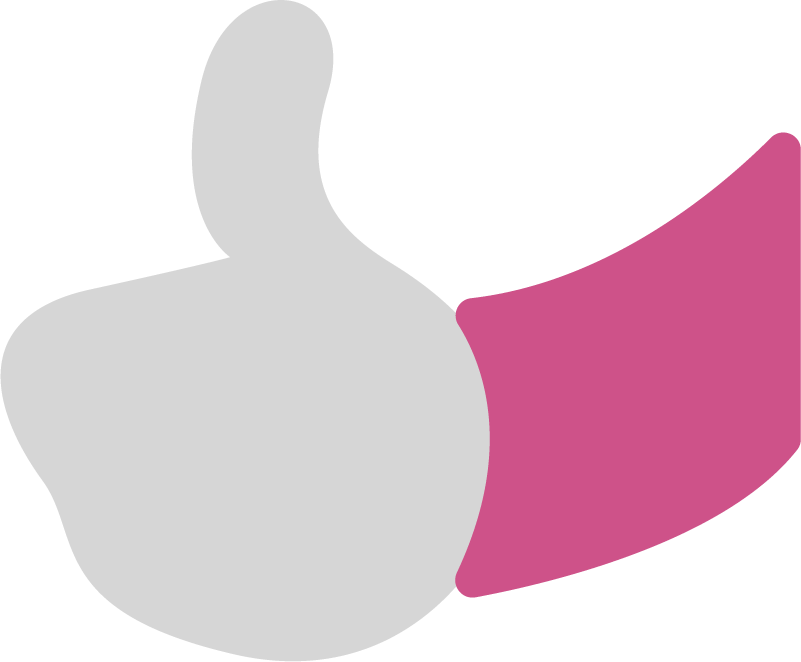 Motivación
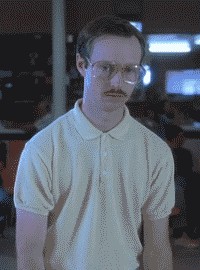 intrínseca
Teoría de autodeterminación:  Competencia
Relación  Autonomía
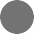 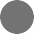 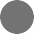 Tipos de  jugadores
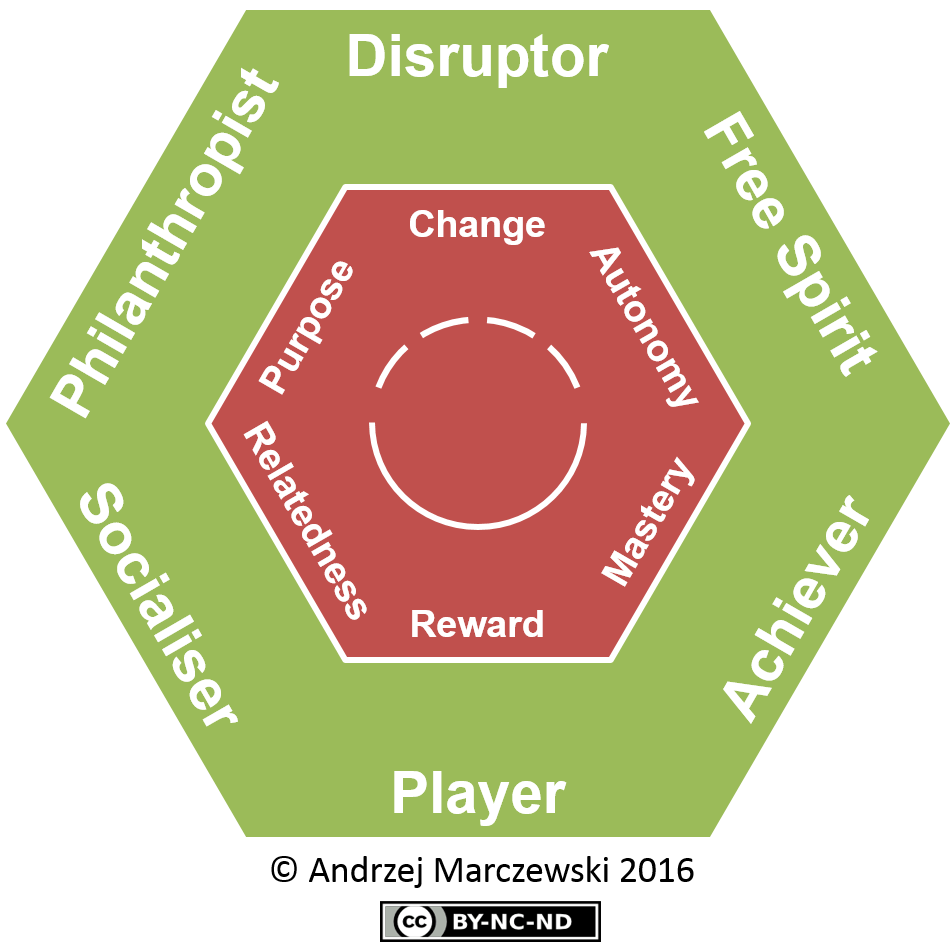 Exploradores  Socializador  Asesinos  Ambiciosos
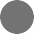 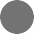 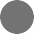 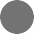 Flow o flujo
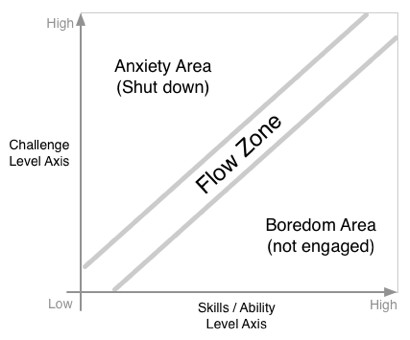 Viaje del jugador
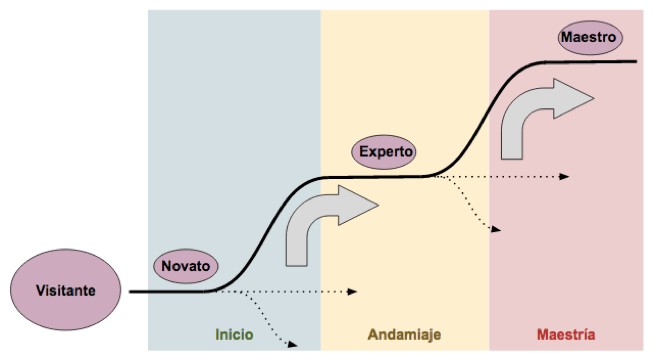 Tipos de gamificación
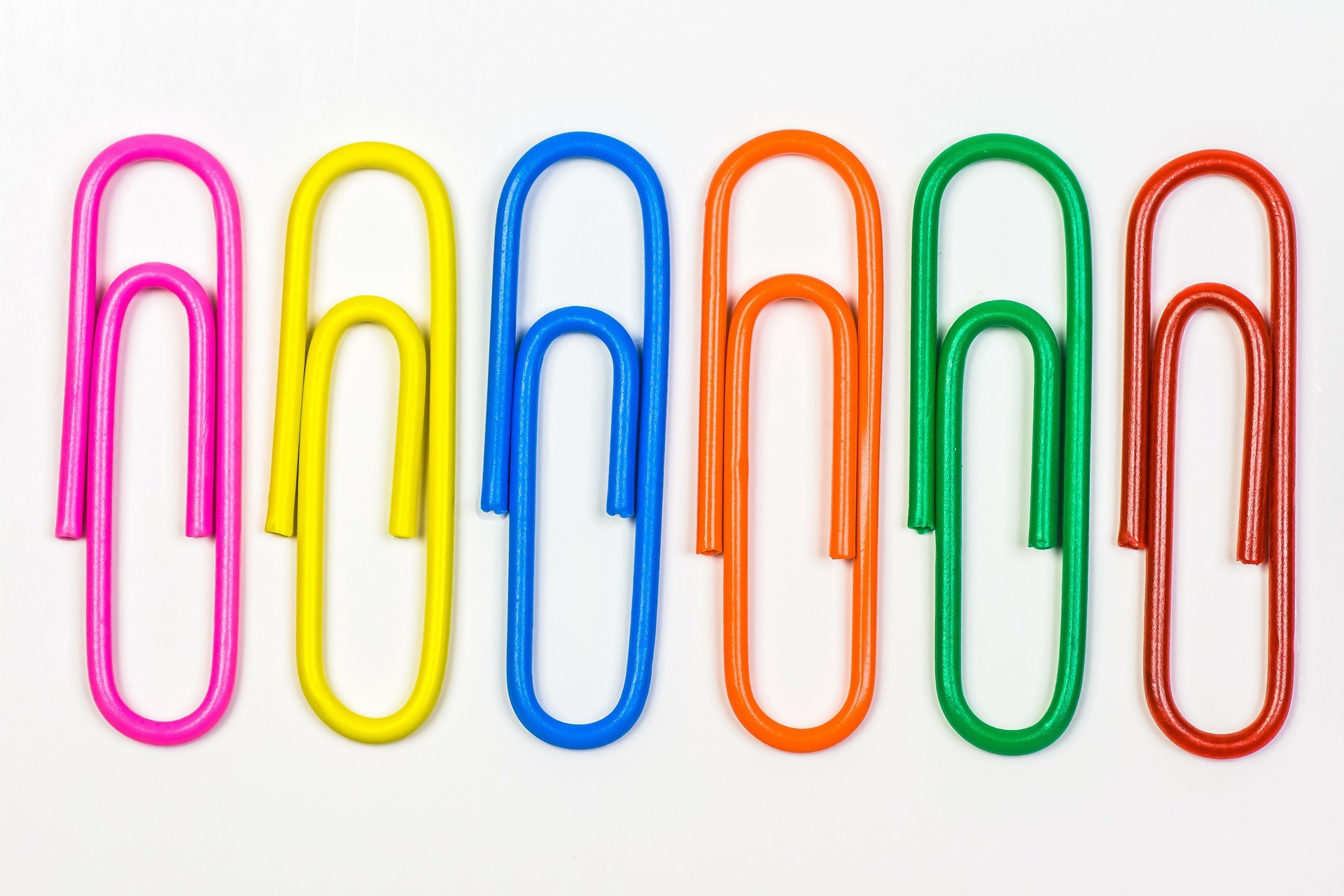 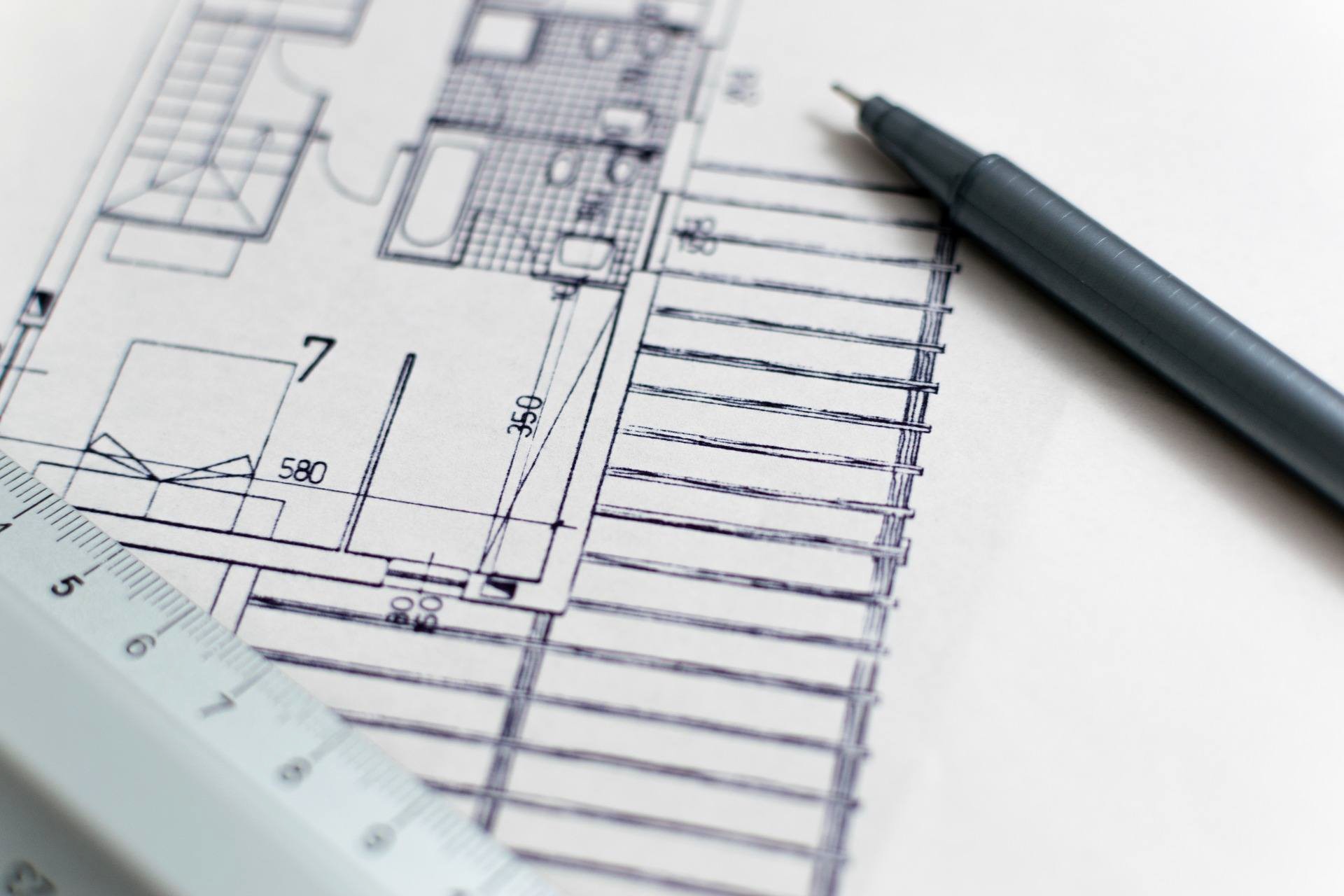 De contenido o superficial
Estructural o profunda
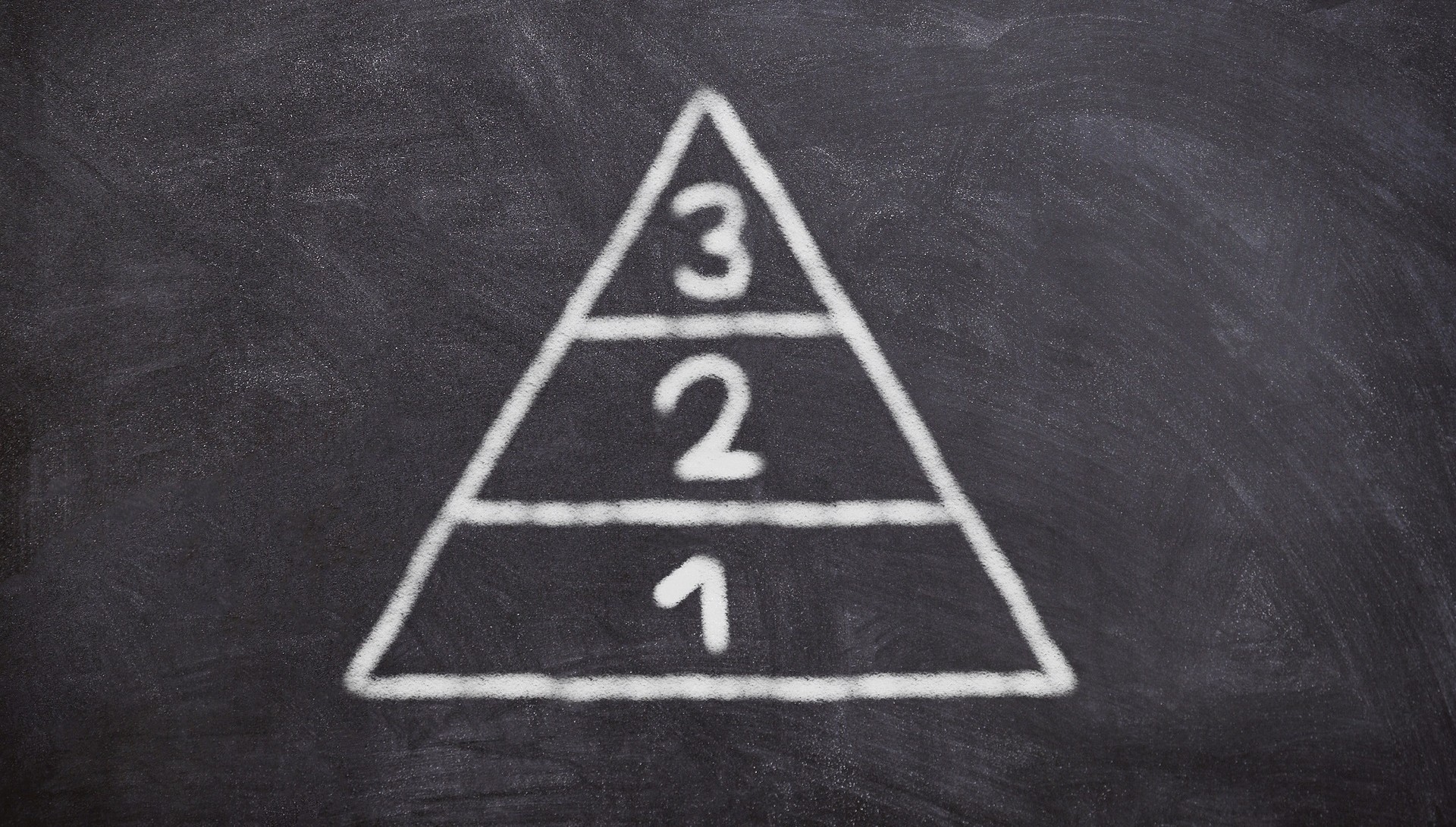 Elementos  de los  juegos
Dinámicas
Mecánicas
Componentes
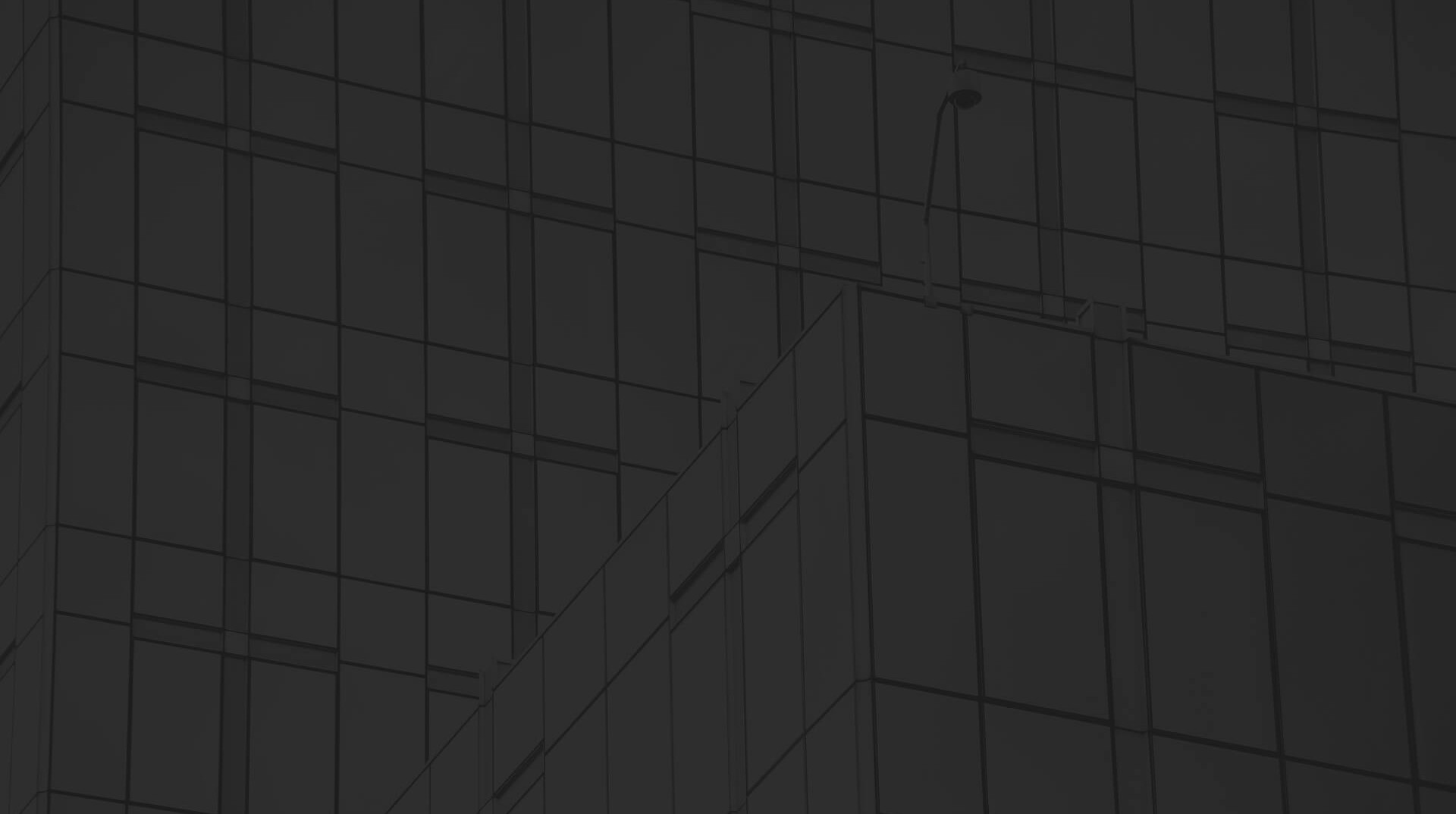 Elementos
de los  juegos
Dinámicas
Estética
o
Mecánicas	+
diseño  gráfico
Componentes
Experiencia del jugador
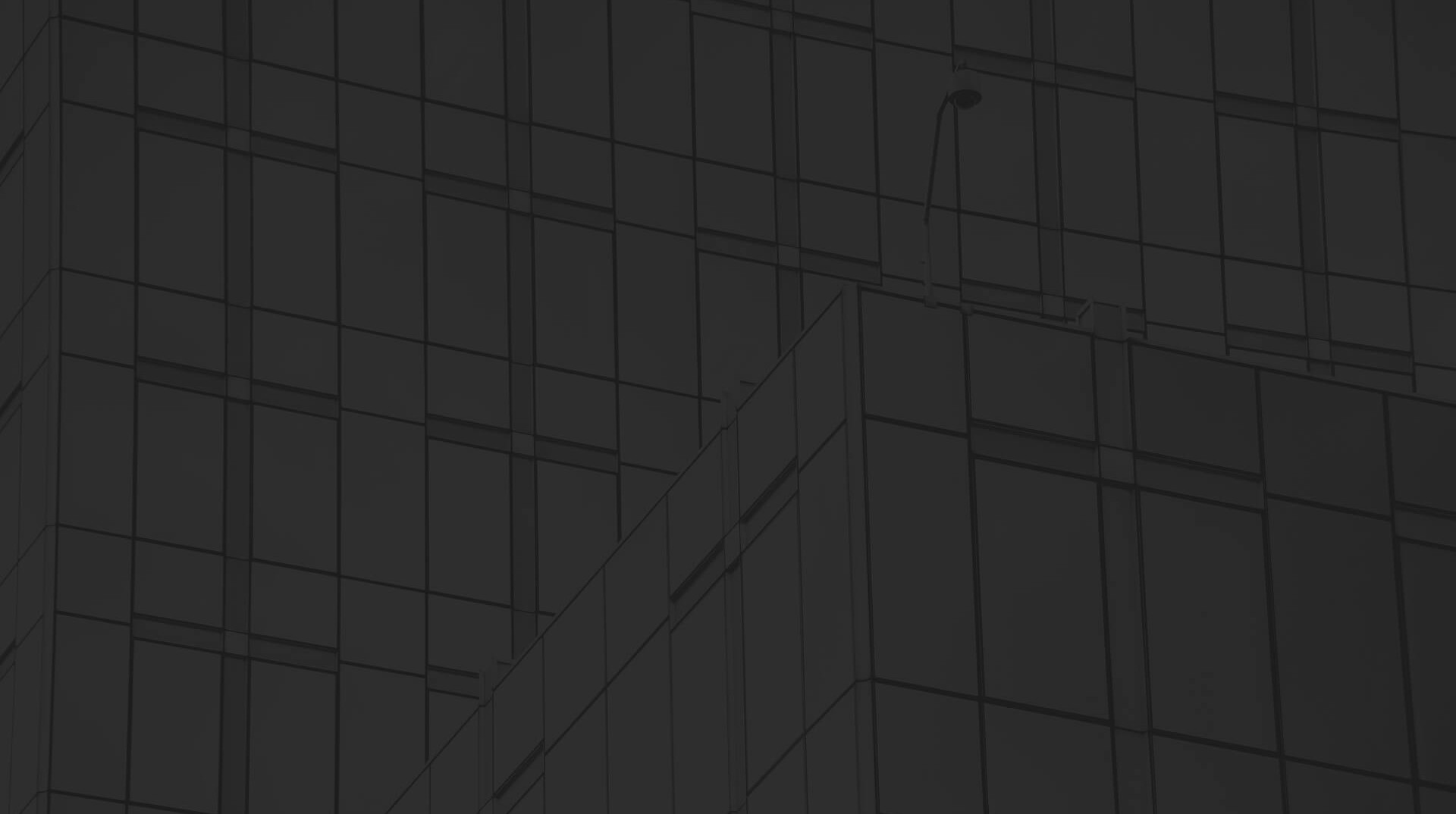 Elementos de los juegos: dinámicas
Objetivos y metas  Narrativa y guión  Restricciones del juego  Emociones
Progresión
Parte social: estatus, relaciones, etc.
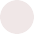 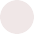 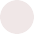 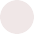 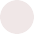 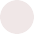 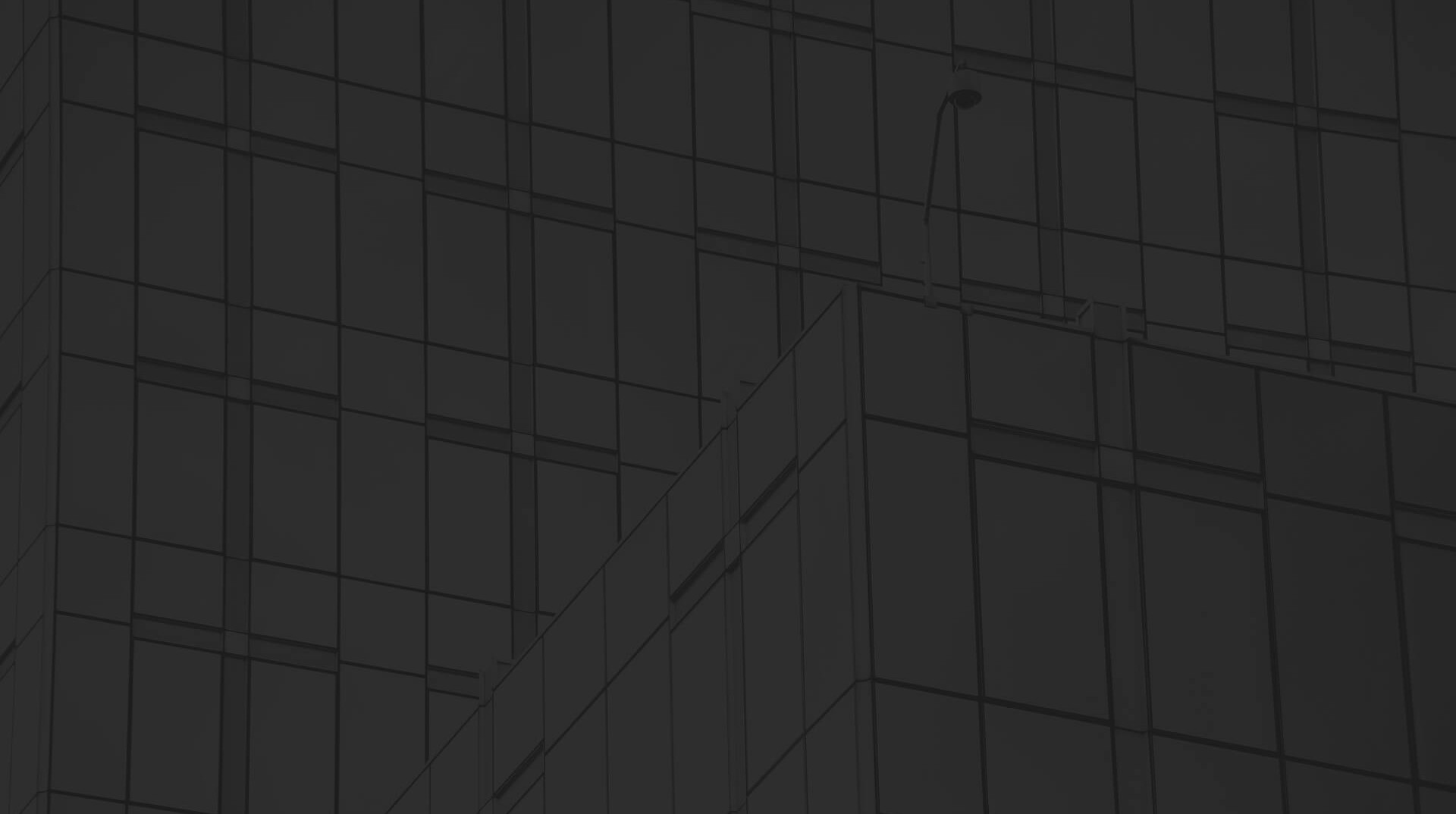 Elementos de los juegos: mecánicas
Retos
Libertad para equivocarse  Retroalimentación  Colaboración y competición  Clasificación de participantes
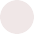 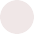 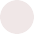 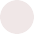 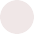 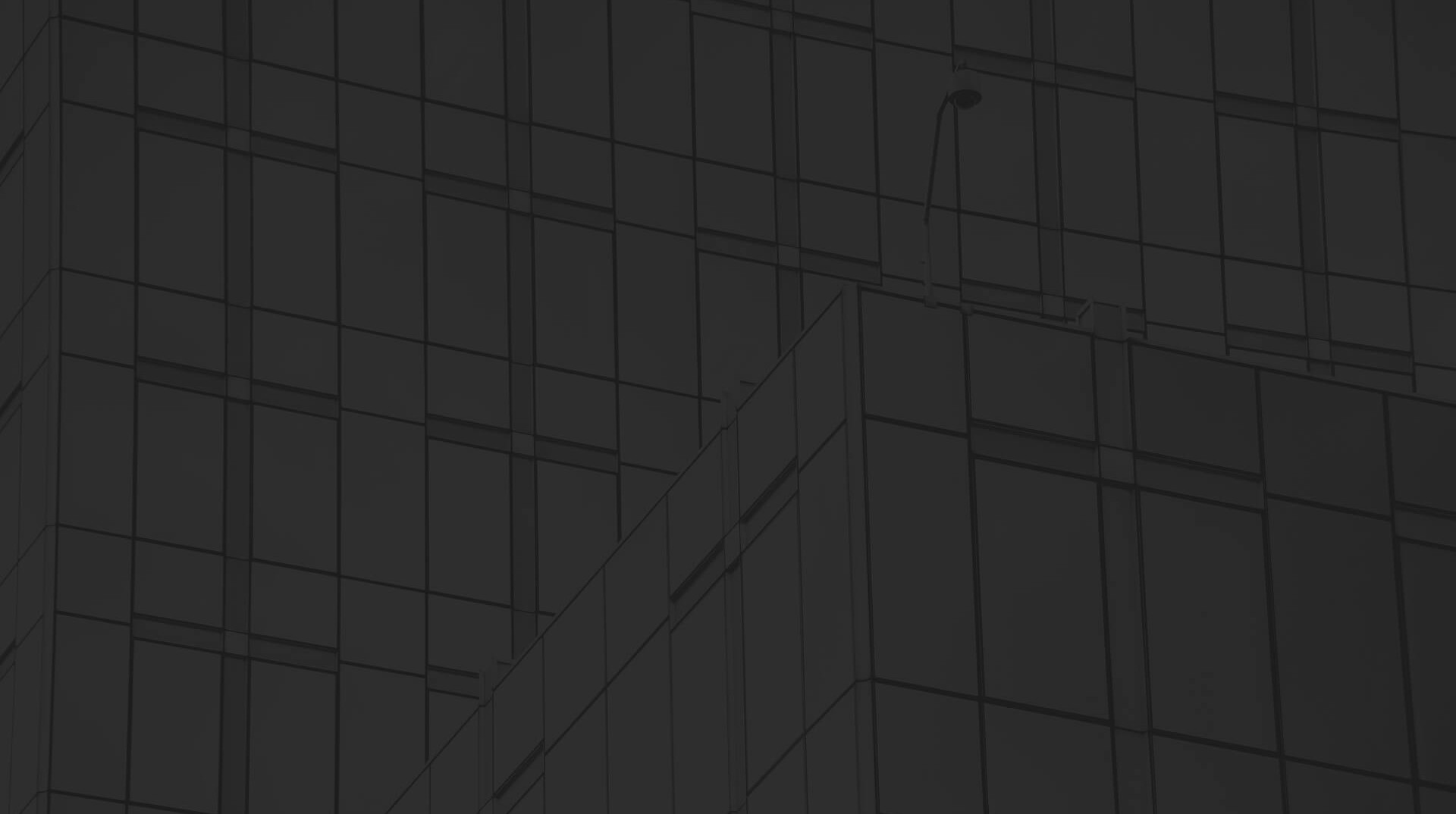 Elementos de los juegos: componentes

Recompensas, insignias, etc.  Niveles
Avatares  Desbloqueo  Puntos
Tablas de clasificación
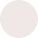 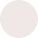 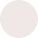 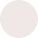 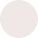 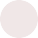 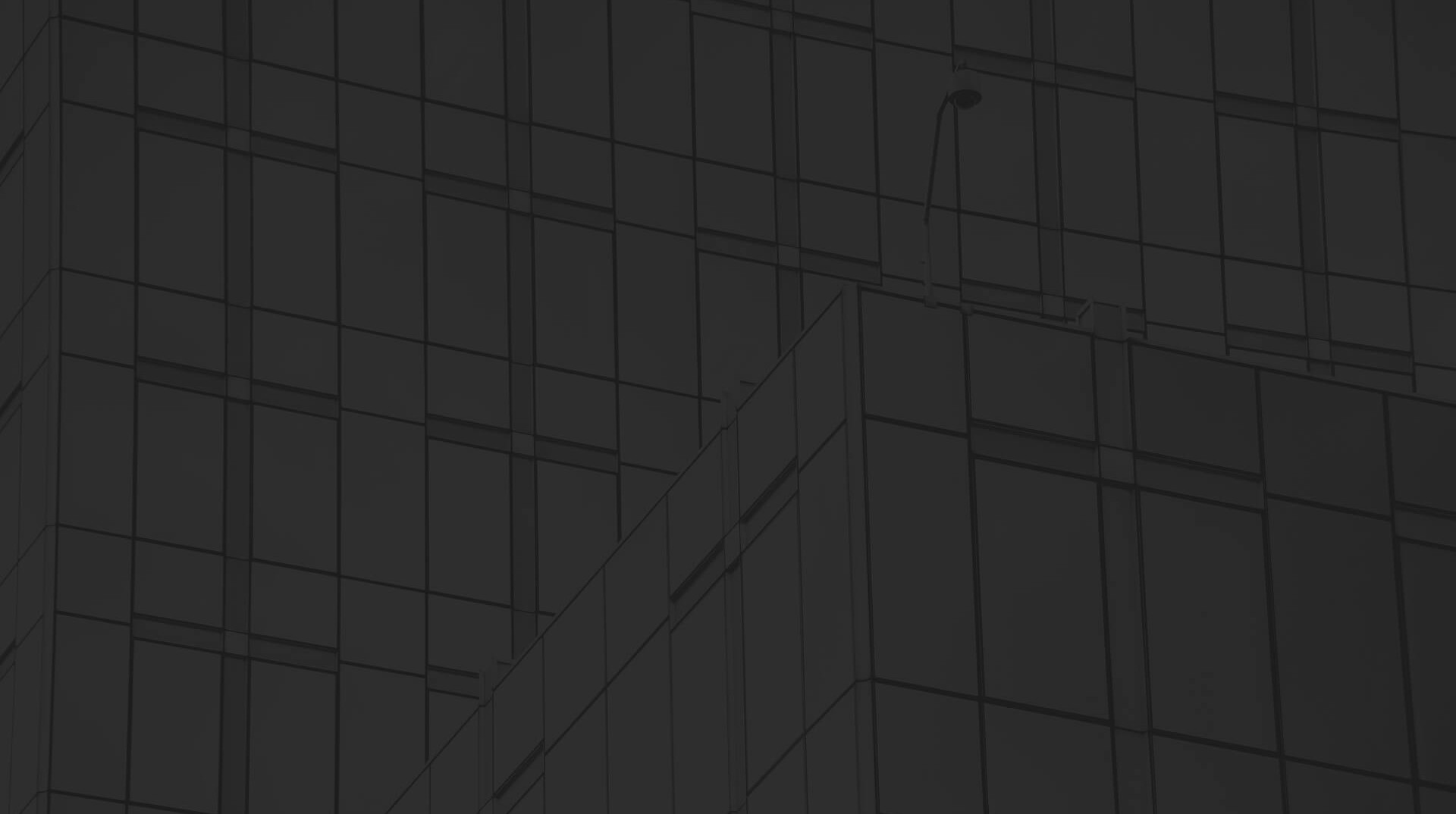 Elementos de los juegos: componentes
Barras de progreso  Componentes sociales:
Perfil / avatar  Actividad (muro)  Seguidores / seguidos  Me gusta
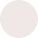 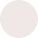 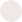 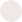 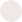 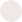 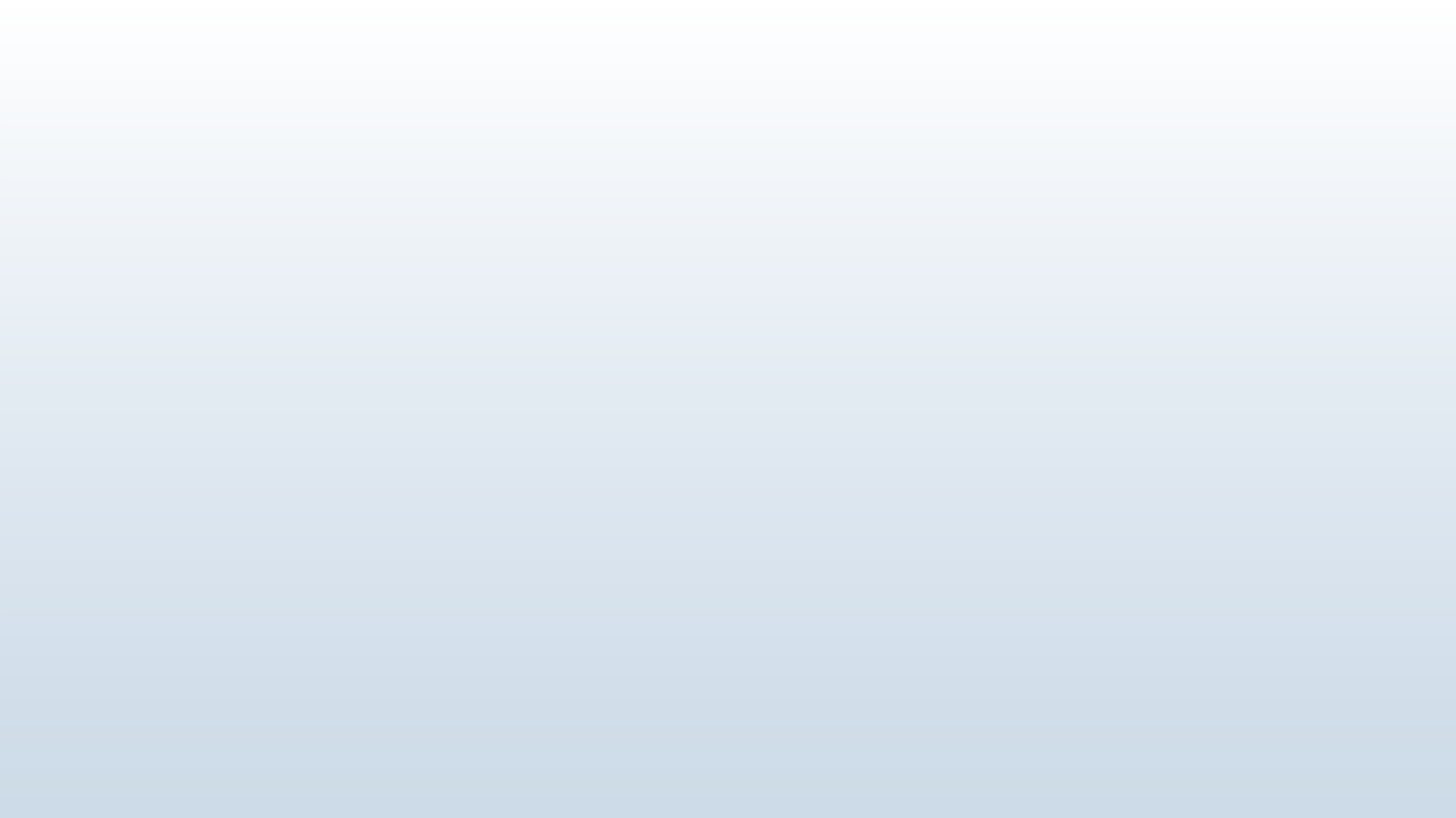 Estrategias concretras: retos / concursos
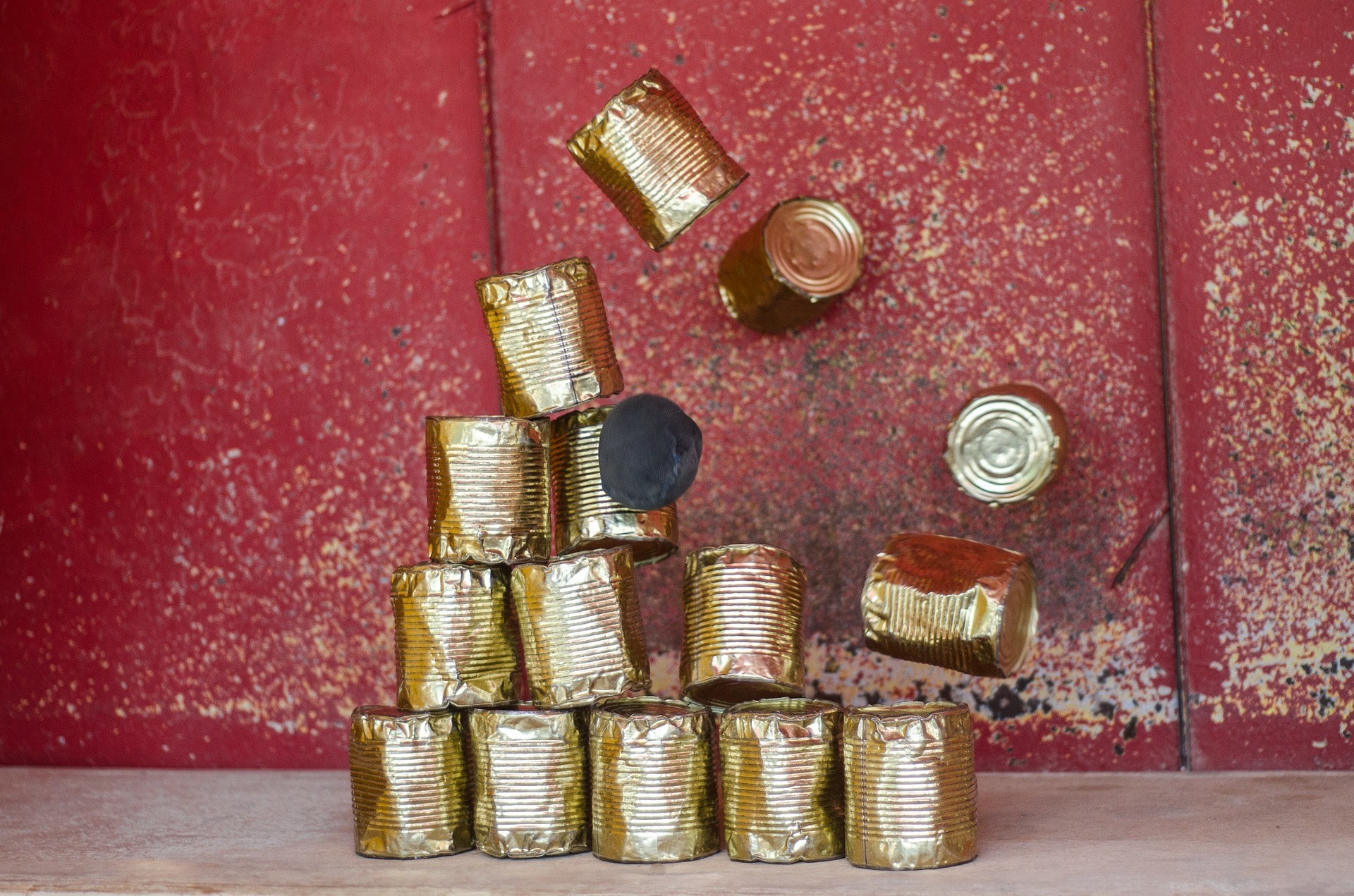 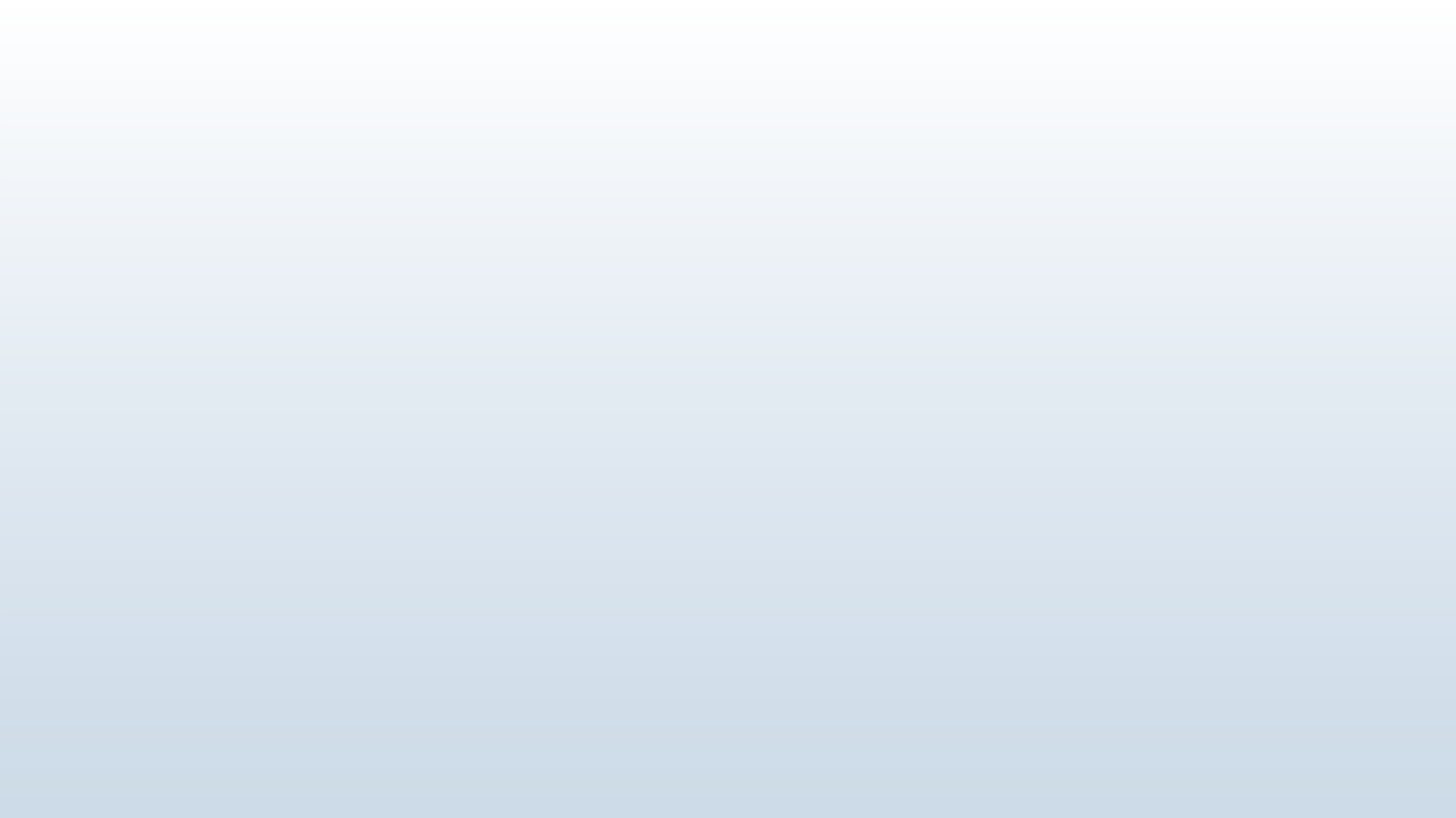 Estrategias concretras: storytelling
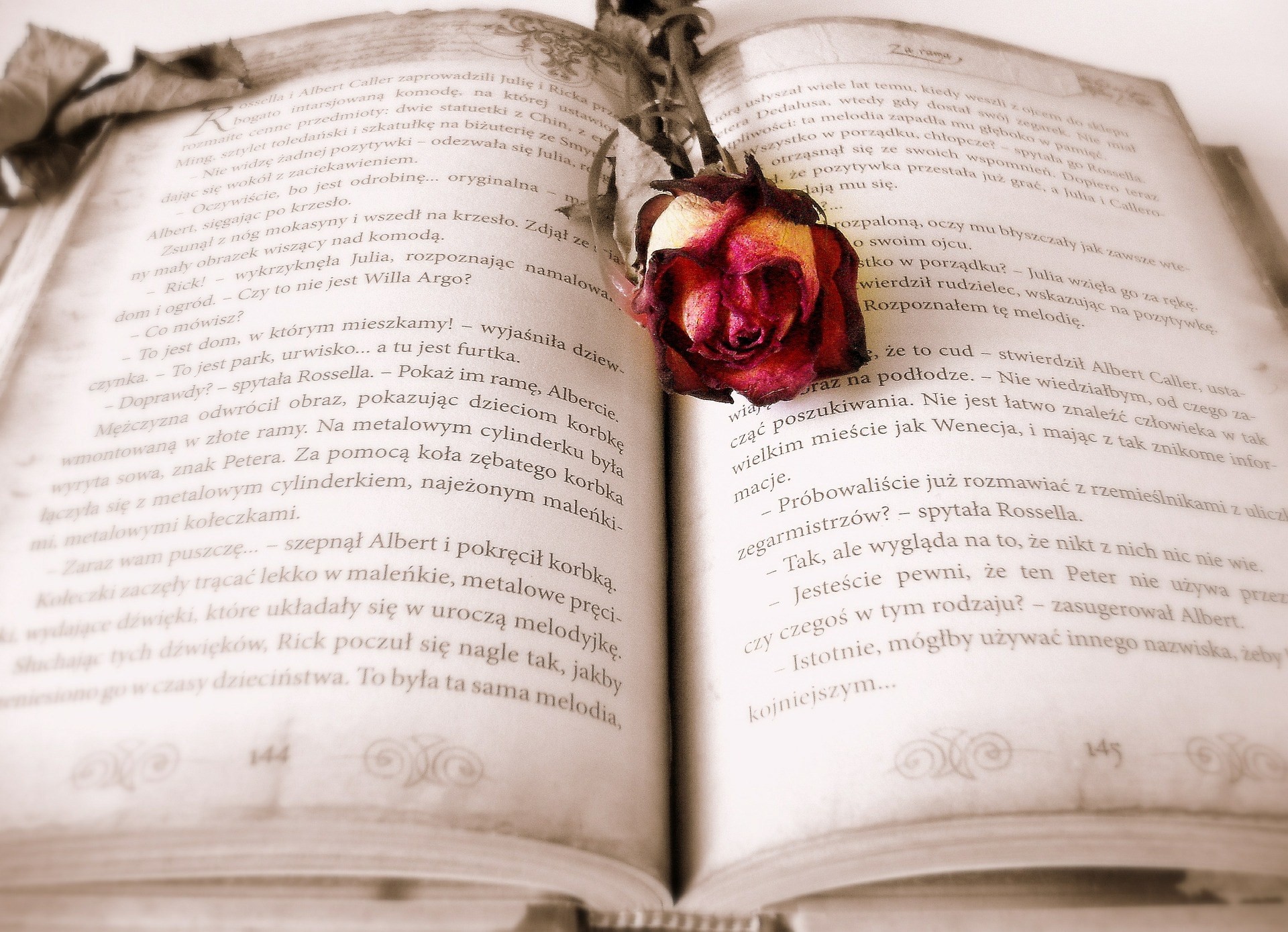 Estrategias concretras:
EscapeRoom  BreakoutEdu
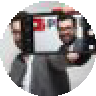 César Poyatos
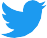 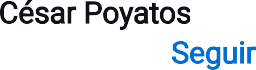 @cpoyatos · Seguir
Escape Room y BreakOut educativos, nuevo  #VisualThinking para el programa #profesinnovadores CC  @porlainnovacion. Gracias @mpoyatos @nosolopiano  @mariafergago @marmarmur @loligarciaXXI @musikawa  por ayudarme a conceptualizarlo.
#gamiﬁcacion #gamiﬁcation
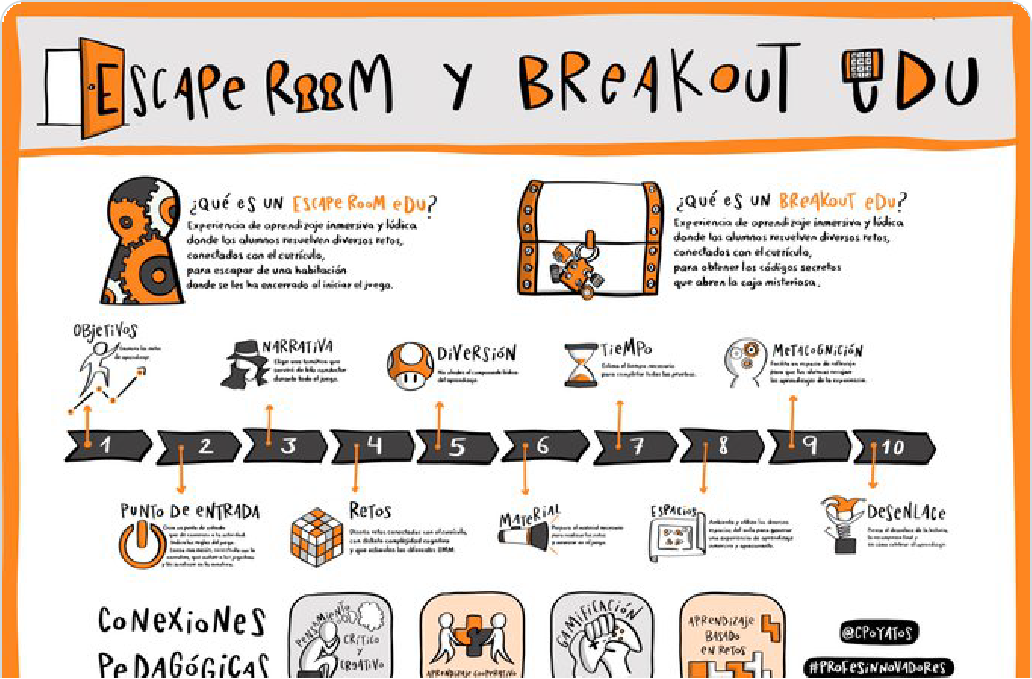 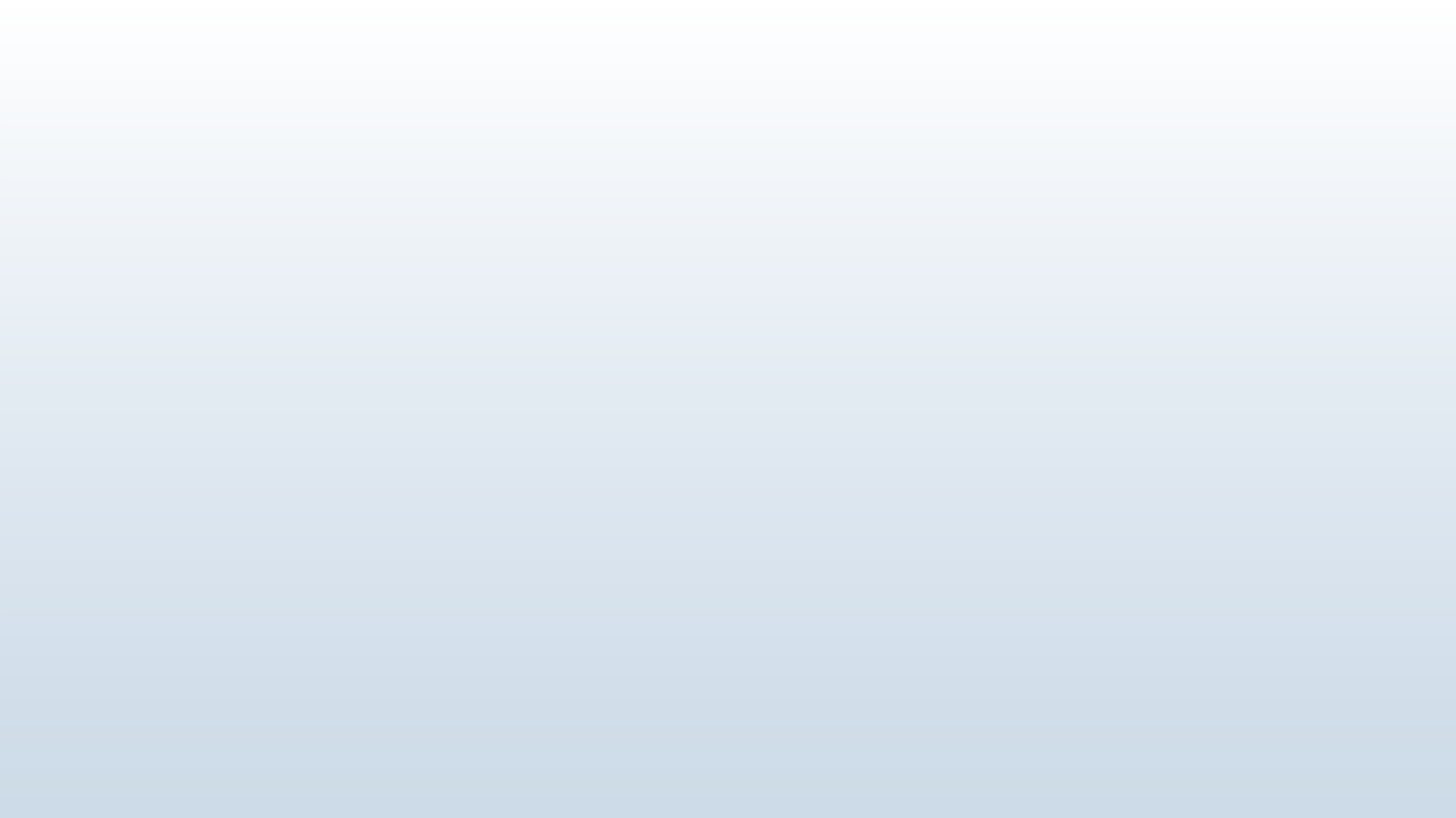 Estrategias concretras: scape Room
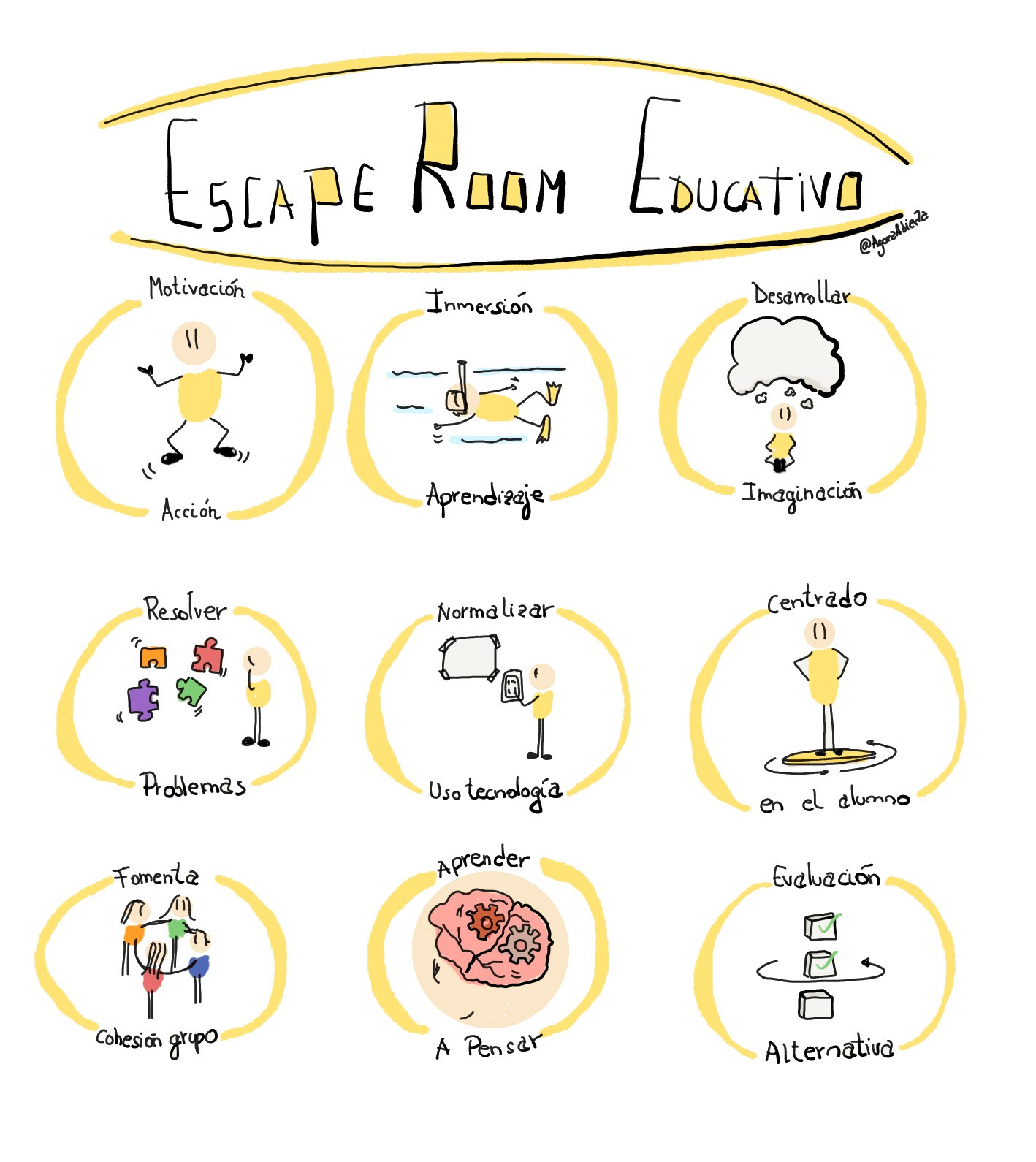 https:/ www.agorabierta.com/2018/03/escape-room-educativo/
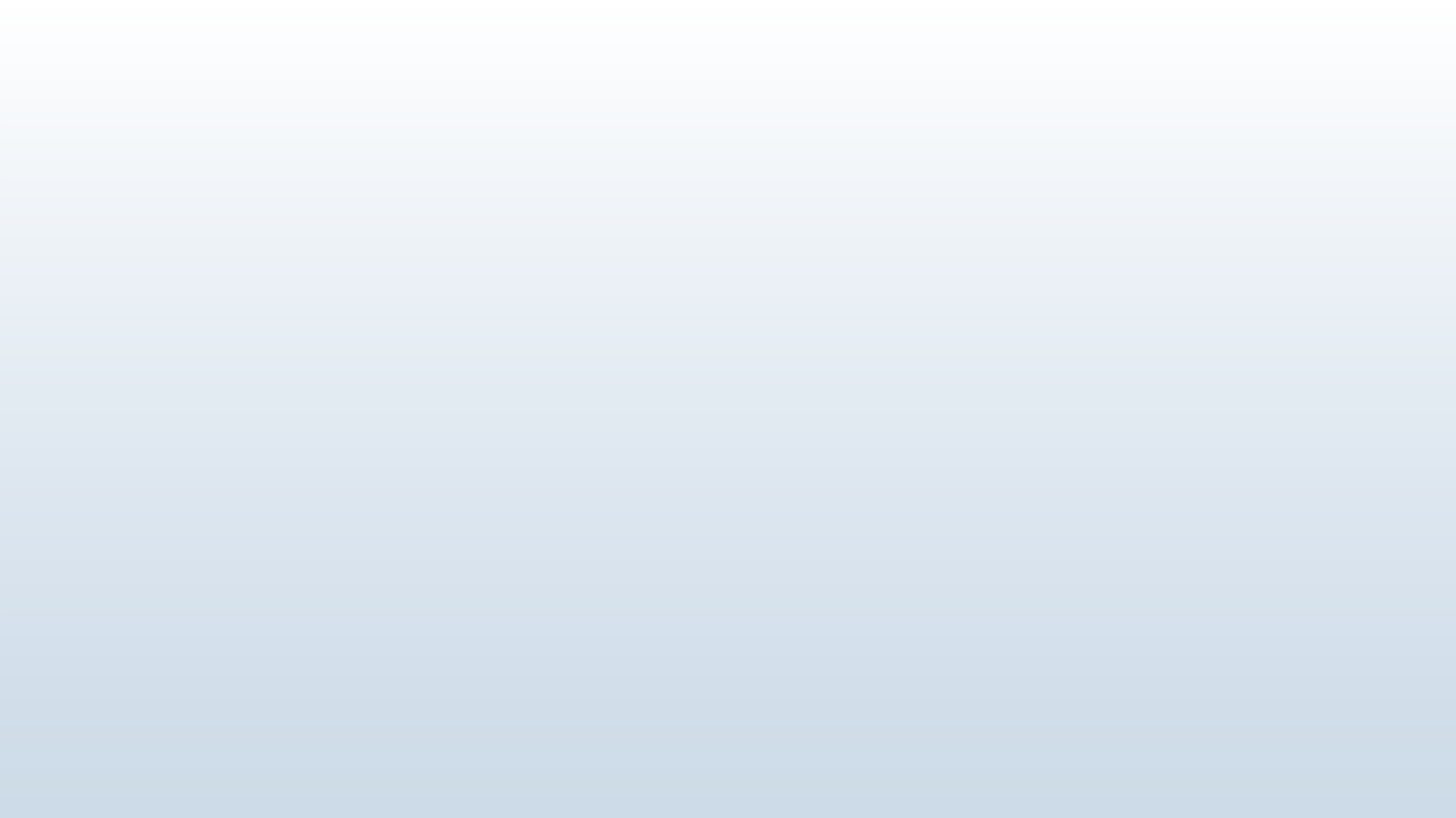 Estrategias concretras: PBL triad
Puntos
Tablas de clasificación  Insignias
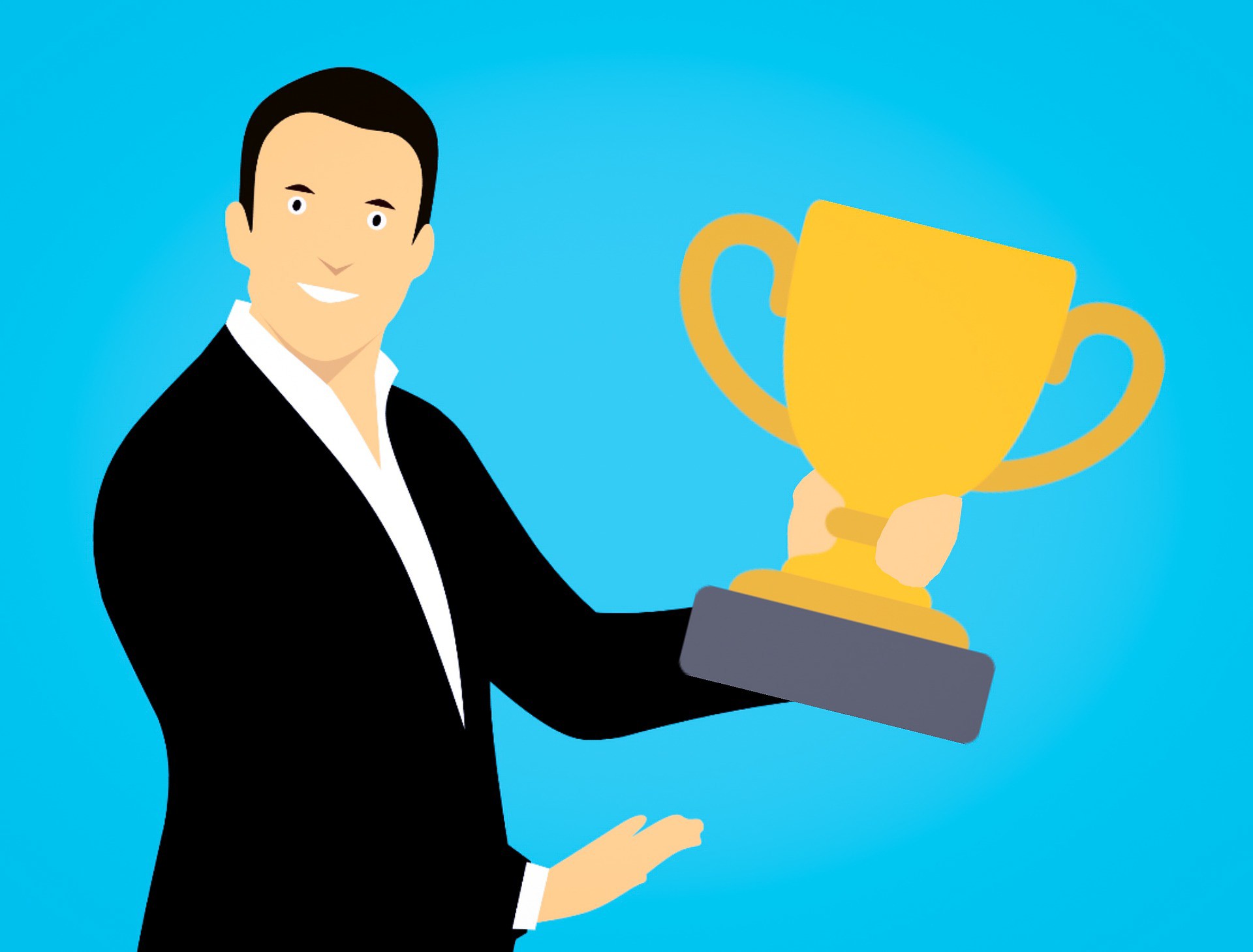 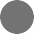 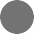 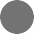 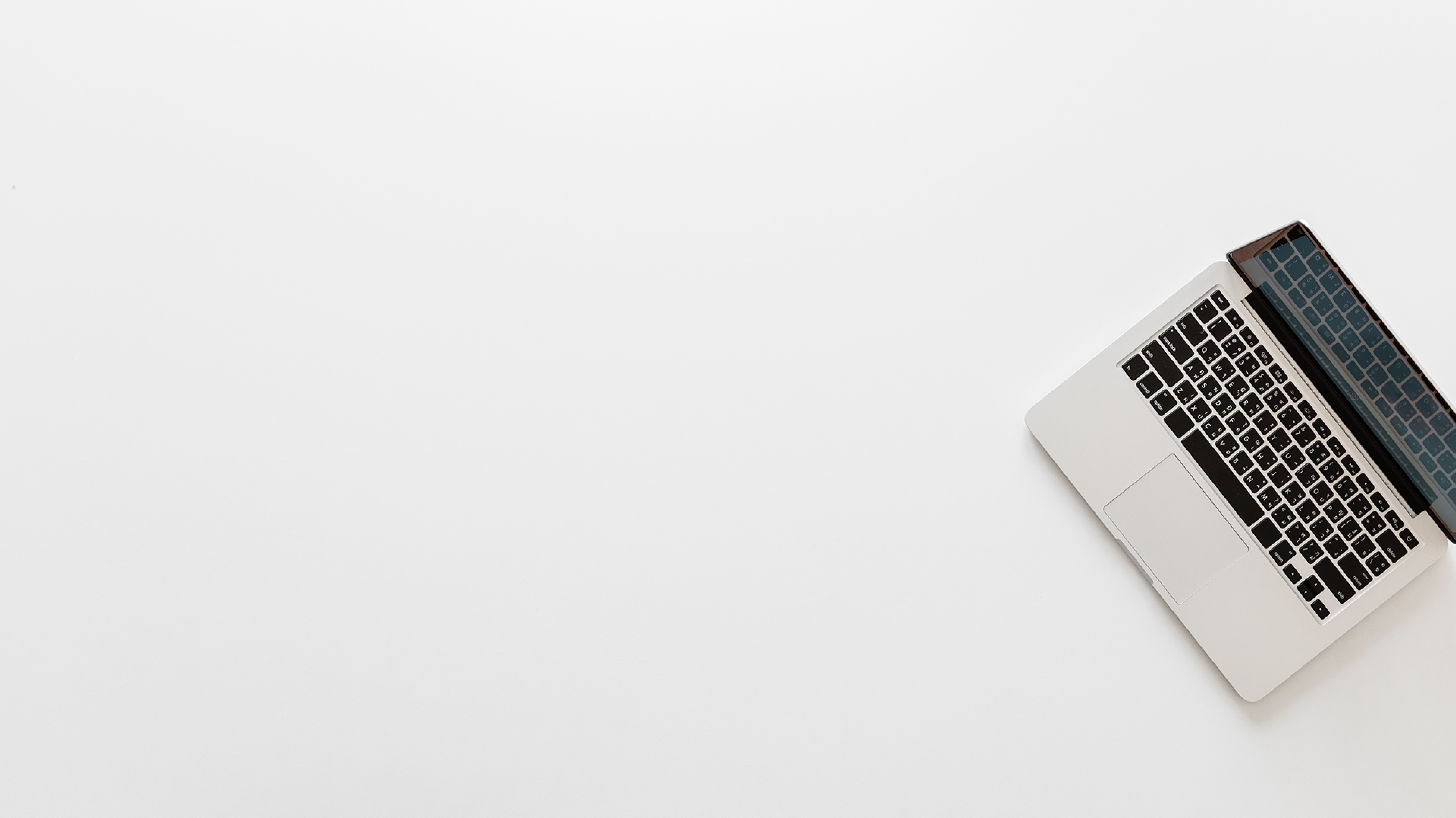 Con qué gamificar: redes sociales
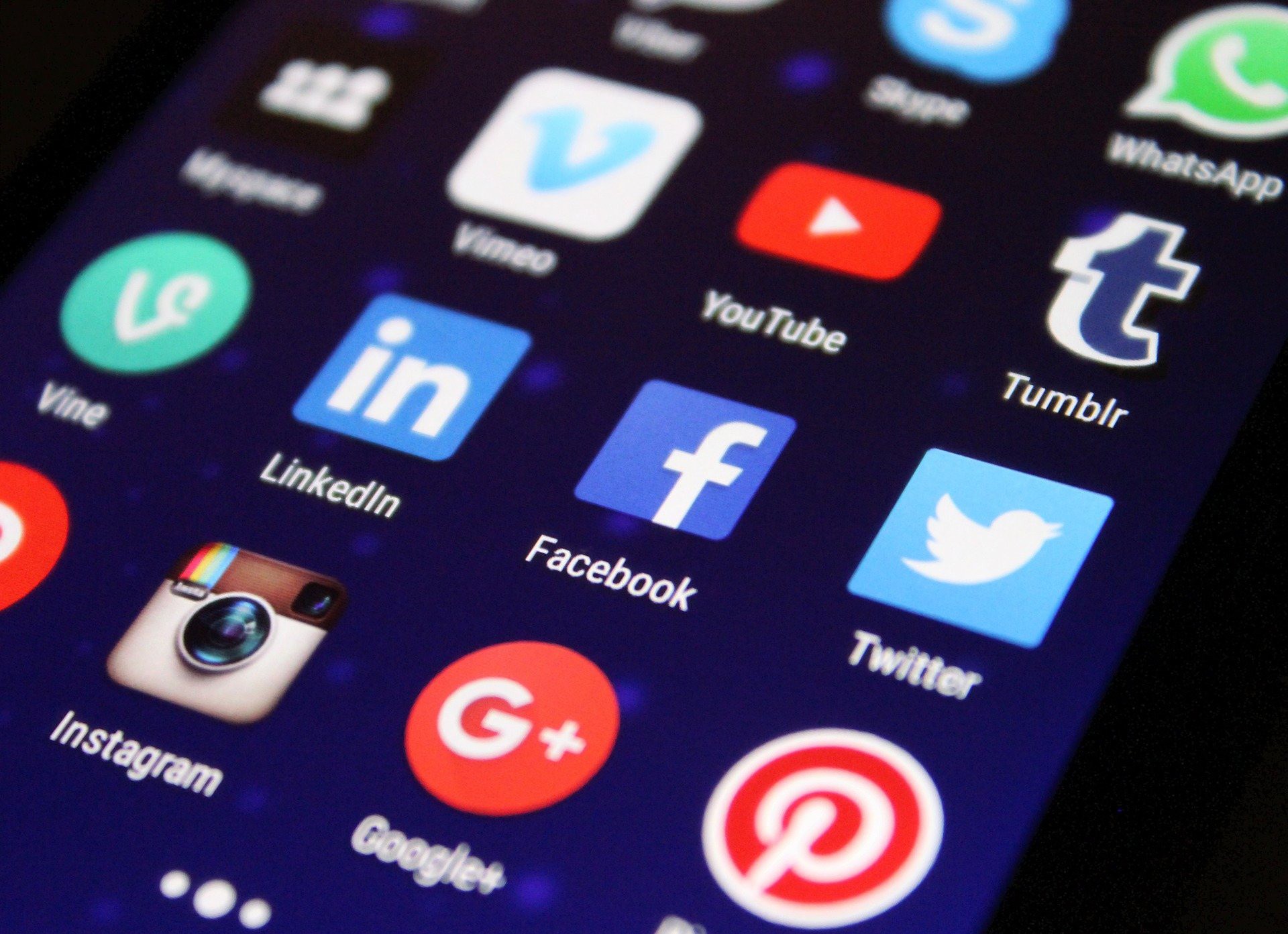 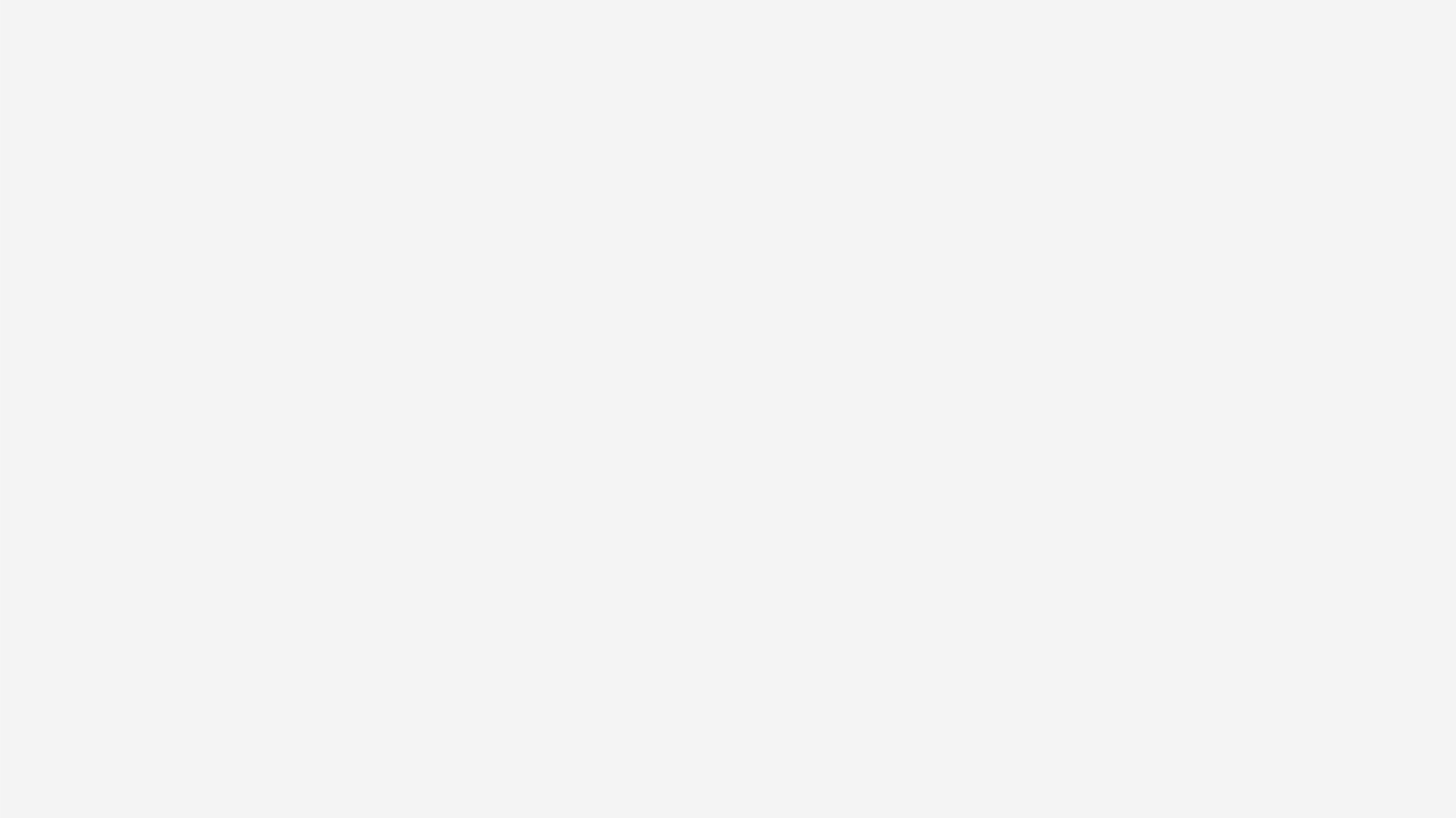 Con qué gamificar: plataformas  educativas
Edmodo
Khan Academy  Duolingo  Codecademy  Kahoot! / Socrative
...
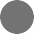 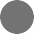 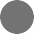 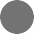 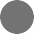 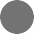 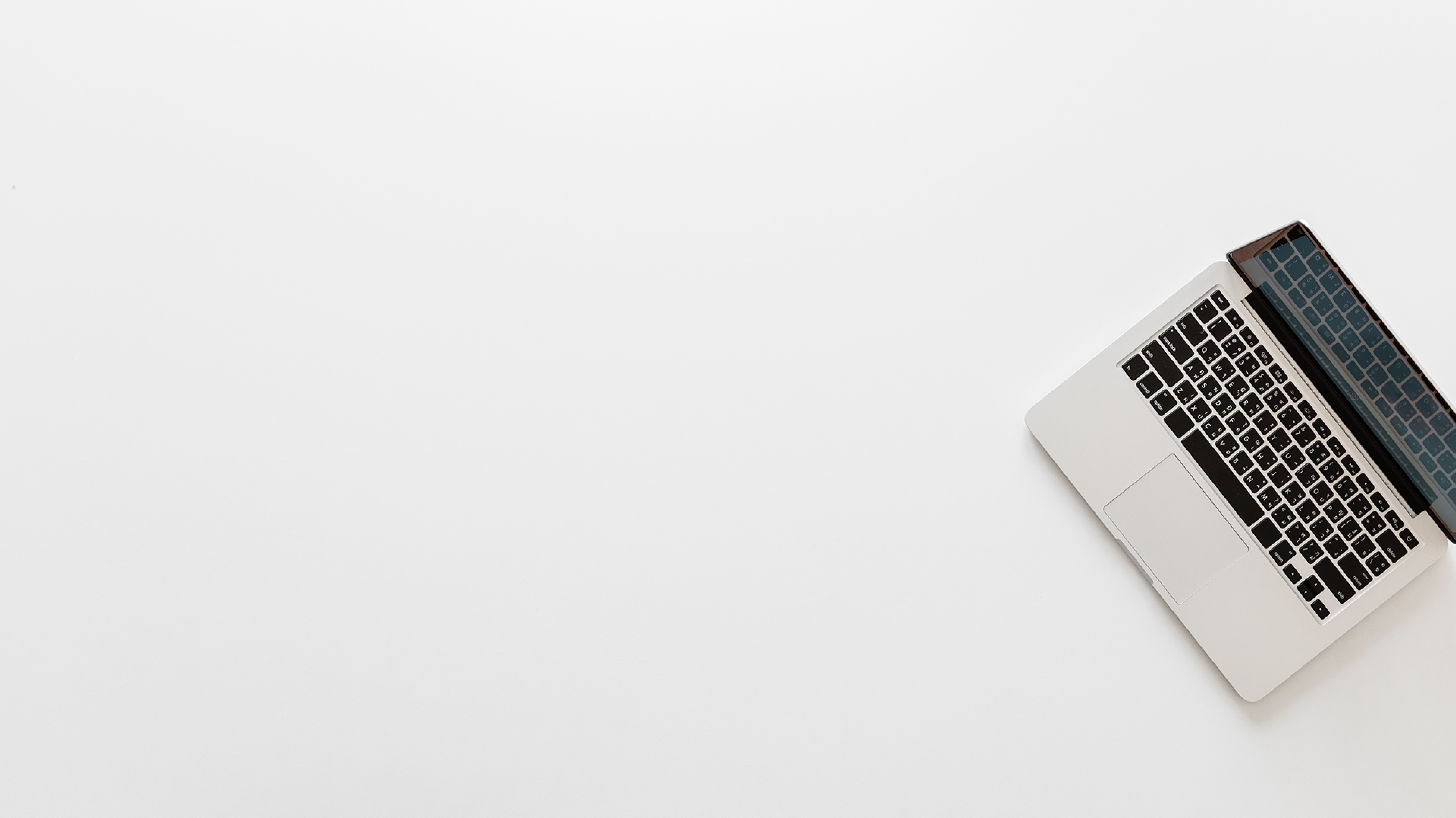 Con qué gamificar: blogs
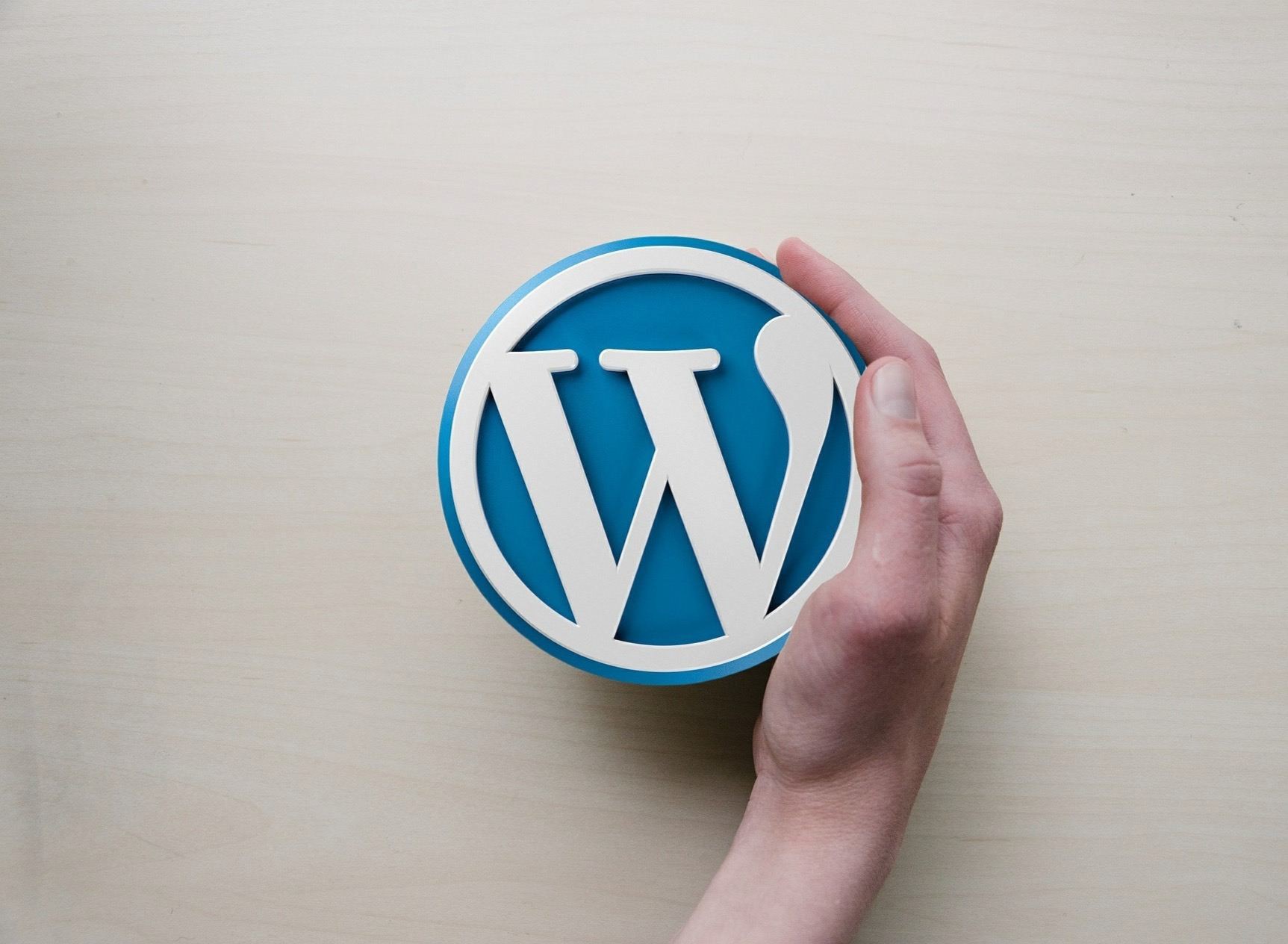 WordPoints  BadgeOS
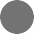 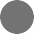 CaptainUP  BuddyPress
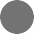 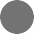 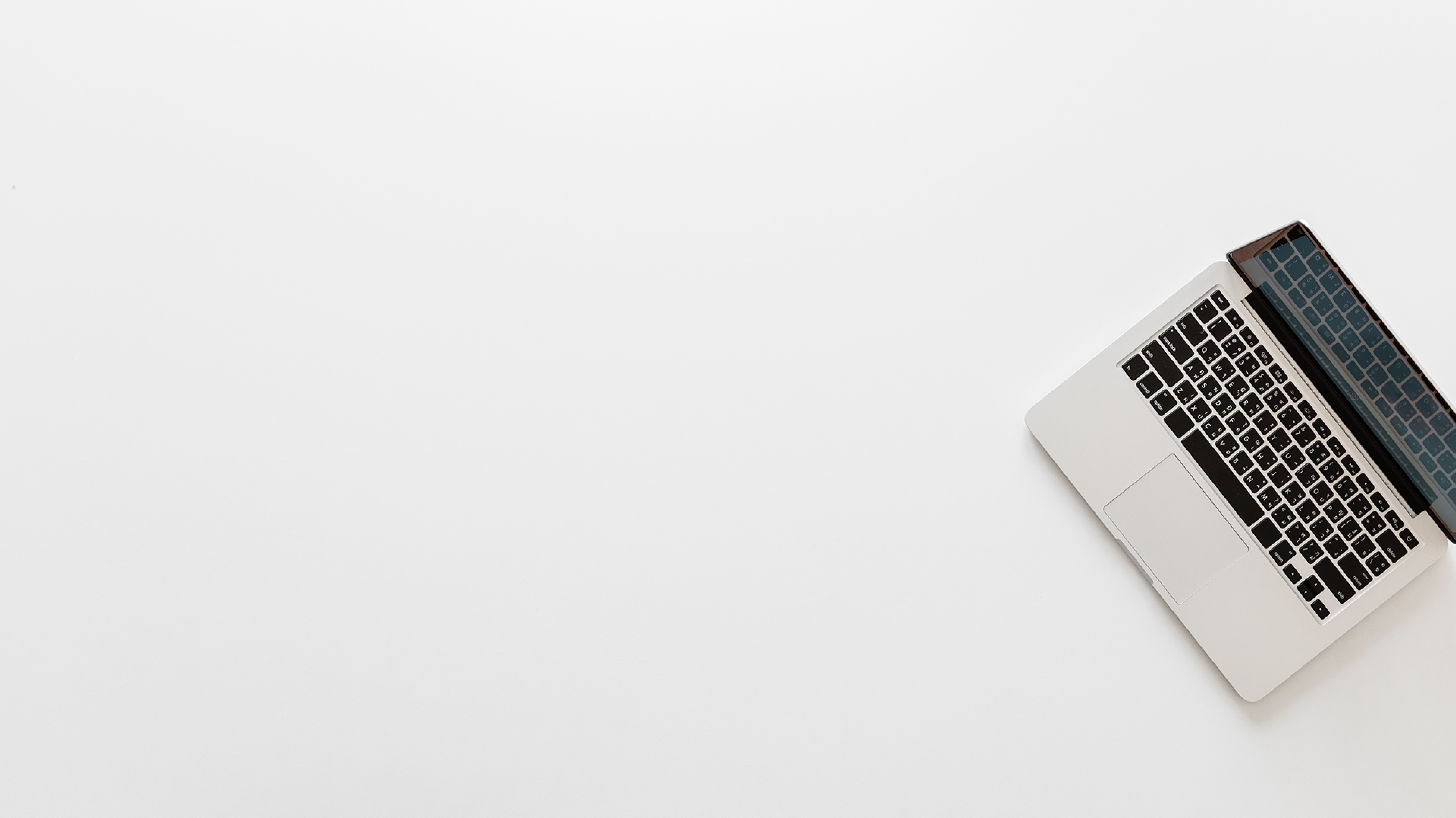 Con qué gamificar: avatares
Bitmoji
Crear tu avatar  Cartoonify
...
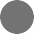 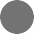 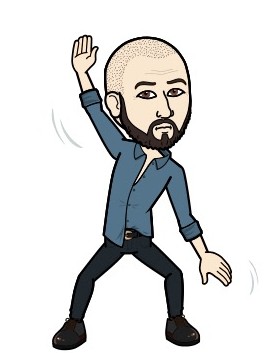 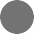 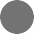 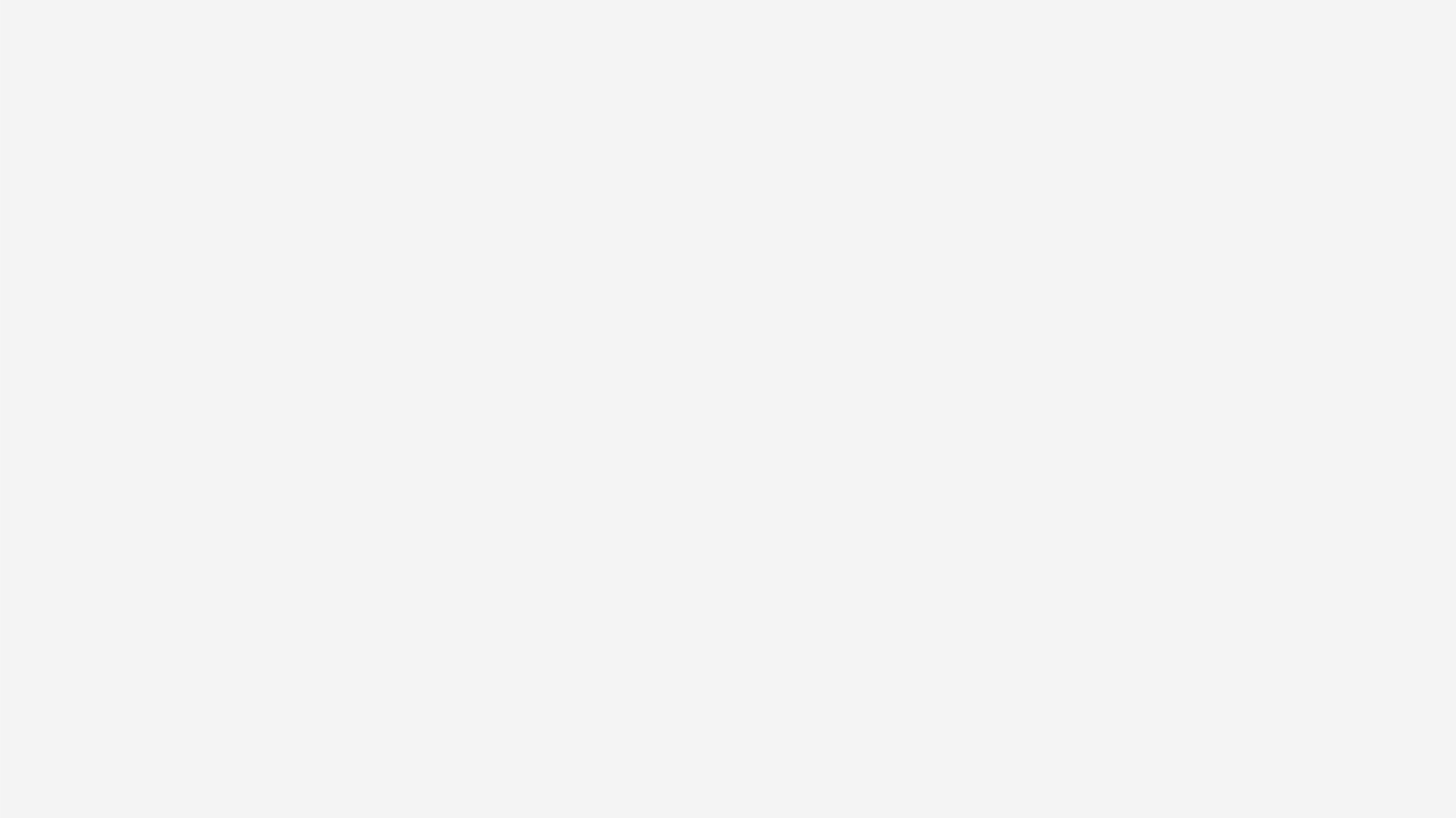 Limitaciones
Motivación extríseca  Pointificación  Competitividad
Tipo de jugador
¿Nosotros como profesores?
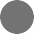 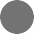 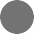 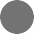 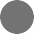 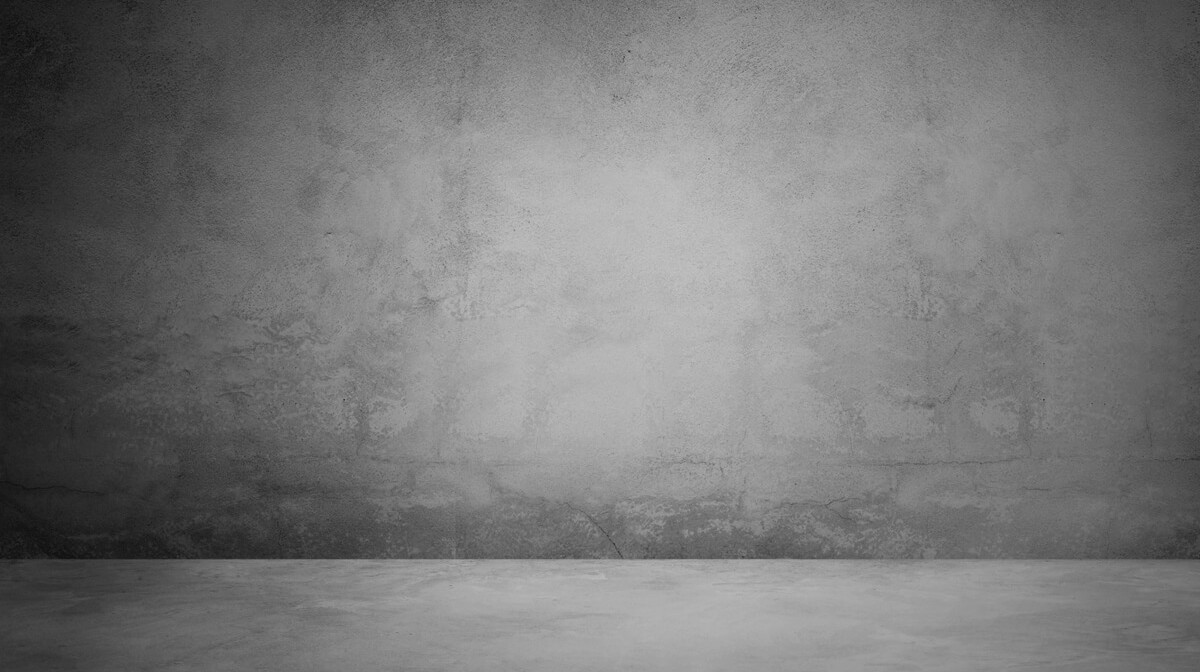 Enlaces de interés
Grupo Gamificación en el aula (Facebook)
Grupo Gamifica tu aula (Edmodo)
Gamificando Blogs Educativos
https://www.youtube.com/watch?v=U3-4a4dh7c4
Fundamentos de Gamificación
https://www.youtube.com/watch?v=UjYydB8yWXQ
Guía de gamificación para Moodle
Técnicas y metodologías para el aprendizaje cooperativo y ubicuo en la  construcción de comunidades virtuales mediante MOOC
http://orioltic.tumblr.com/tagged/gamificacion  https://www.gamified.uk